Designing Your CX Education Program: A Tools, Tips and Tricks Masterclass
Why and how learning and development pros design customer-centric learning programs, and some of the tools they use.
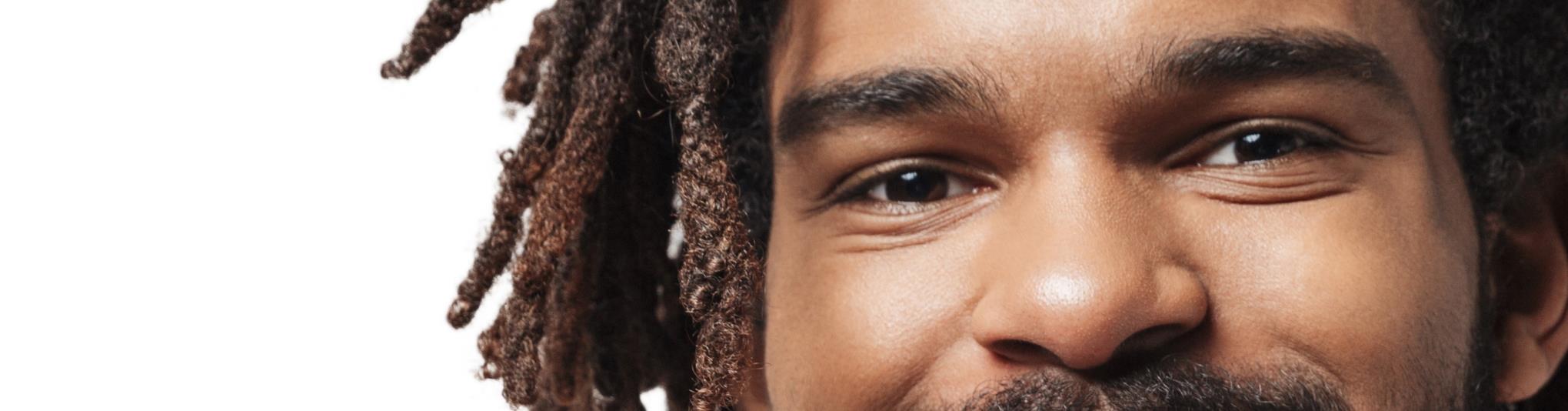 An McorpCX Lessons Learned Webinar
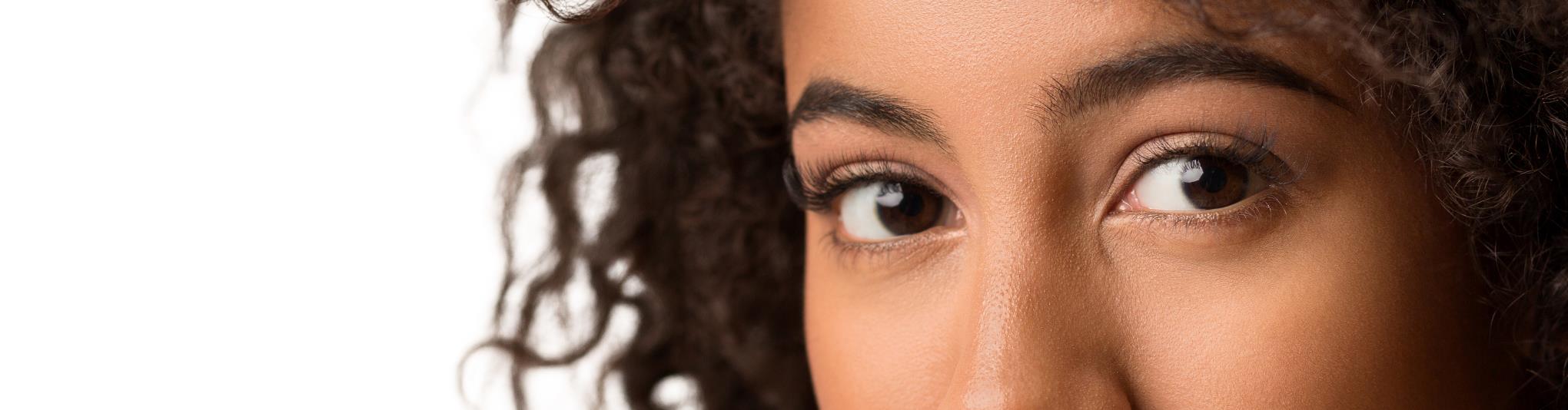 Your hosts for today:
Suzi Earhart, CCXP Practice Leader, Program and Change Management
Michael HinshawFounder and President, McorpCX
Diane Magers, CCXP Advisory Director at McorpCX and Emeritus Chair of the CXPA
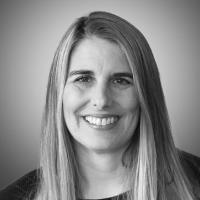 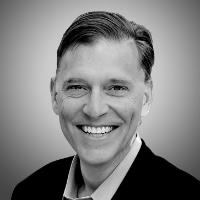 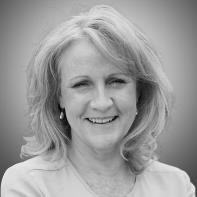 Accomplished Experience Management, Sales, and Transformation Executive
Has led and advised on experience disciplines for major brands across the globe for over 25 years
Previously CEO for the CXPA (Customer Experience Professionals Association)
Professor of Practice, MS-CXM program at MSU & Journey Management at SMU
Expert contact center, IT, and operations business executive.
Led 6 customer experience transformations for 5 firms, driving NPS up, and service costs down
VP of CX for two companies
CCXP, Certified Customer Experience Professional
Prosci® certified Organizational Change Management Practitioner
CX industry pioneer and thought leader on over a dozen “Global CX Thought Leaders to Watch" lists
Founder of $300M business built on customer experience principles
Best-selling author: Smart Customers, Stupid Companies: Why Only Intelligent Companies Will Thrive, and How To Be One of Them  
Mentor and Richard H. Holton Teaching Fellow at U.C. Berkeley’s Haas Business School
Today we’re going to… Discuss creation of a ‘compelling why’ for CX education; Review key steps to take to get a program started; See how to engage learners to maximize learning impact; Last, share some tools and a Q&A…
Three (of many) reasons to focus on customer-centricity:
90% of executives
60% more profitable
75% of executives
Say they want to compete on customer experience1… [and being customer-centric is how you get there].
Customer-centric companies are 60% more profitable than those that aren’t.2
Say customer experience is important, and their CX teams say that these execs act accordingly.3
1) Gartner Group 2) Deloitte 3) Forrester Research
The “Worlds’ Most-Admired Companies” are doubling down on building customer-centric capabilities and culture….
“WMAC” leaders cite culture as the #1 most underrated (crucial) determinate of future success1
87% of these leaders committed to culture (even in a downturn)
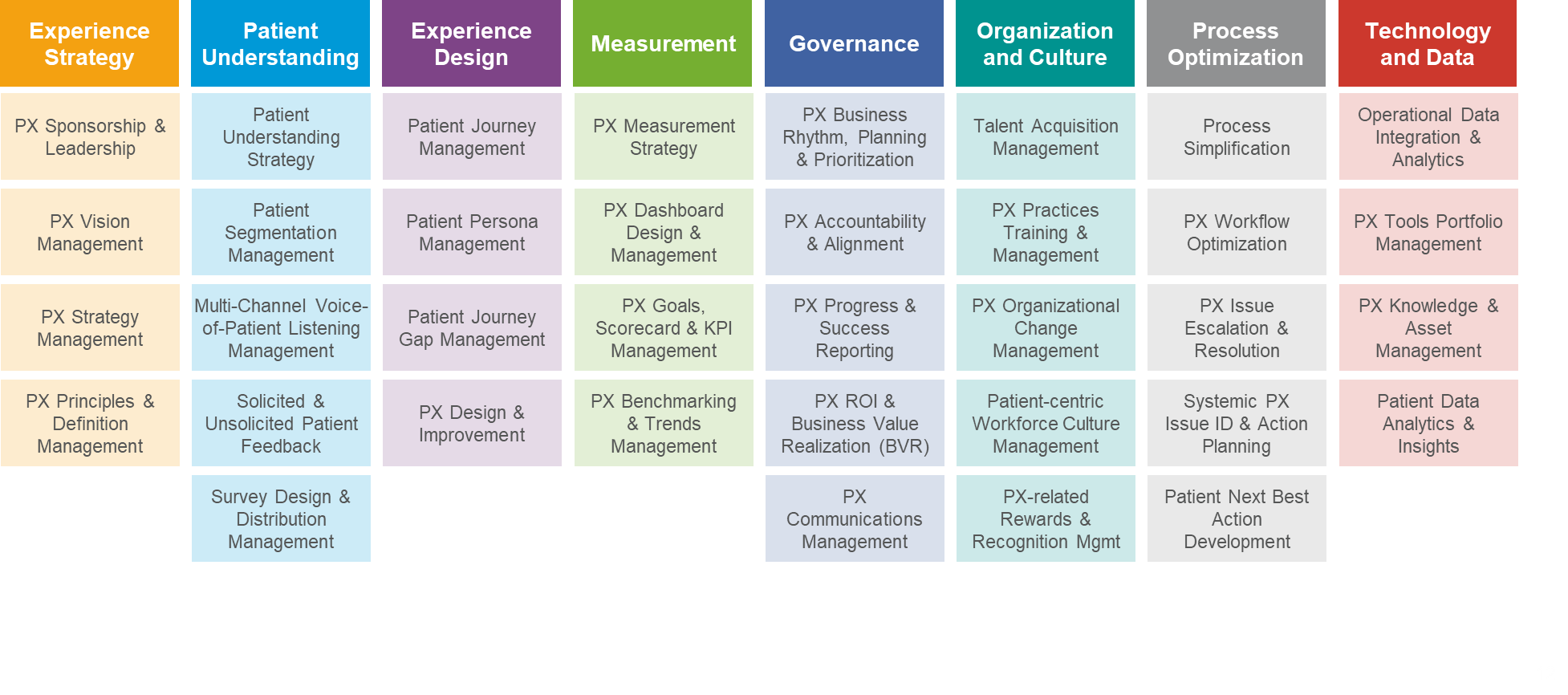 [This is a capabilities model we built with a life sciences client]
1) Korn Ferry / Org Transformation and the World’s Most Admired Companies
At the same time, they’re embracing Learning, Customer Focus, and Collaboration as their top culture priorities.
Top 3 Culture Priorities1
Because… Business Value!
Customer Centricity
Customer Acquisition and Retention
Learning
Customer Focus
Collaboration
Customer Value and Share of Spend
Business Results
Loyalty
Experience-Driven Growth and Profitability
Employee 
Engagement
Innovation
Employee Productivity
Talent Acquisition and Retention
1) Korn Ferry / Org Transformation and the World’s Most Admired Companies
[Speaker Notes: Source: https://www.kornferry.com/insights/featured-topics/organizational-transformation/how-the-worlds-most-admired-are-shaping-culture?]
Guiding employees more effectively through their career journey with you, boosting engagement, productivity, and retention
My Career Journey, and Some Moments That Matter Along the Way…
I Apply
I Apply
I Apply
I Leave
I Leave
I Leave
I Get Hired
I Get Hired
I Get Hired
I Join
I Join
I Join
I Grow
I Grow
I Grow
I Progress
I Progress
I Progress
Learn about the company and job
Explore an opportunity
Get an offer
Join company
Meet new people
Understand role
Get feedback and coaching
Develop skills and work  experiences
Get recognized
Make transitions in roles, functions, responsibilities
Maintain, grow relationships
Balance work-life
Voluntary
Involuntary
Retirement
Life event
Referral
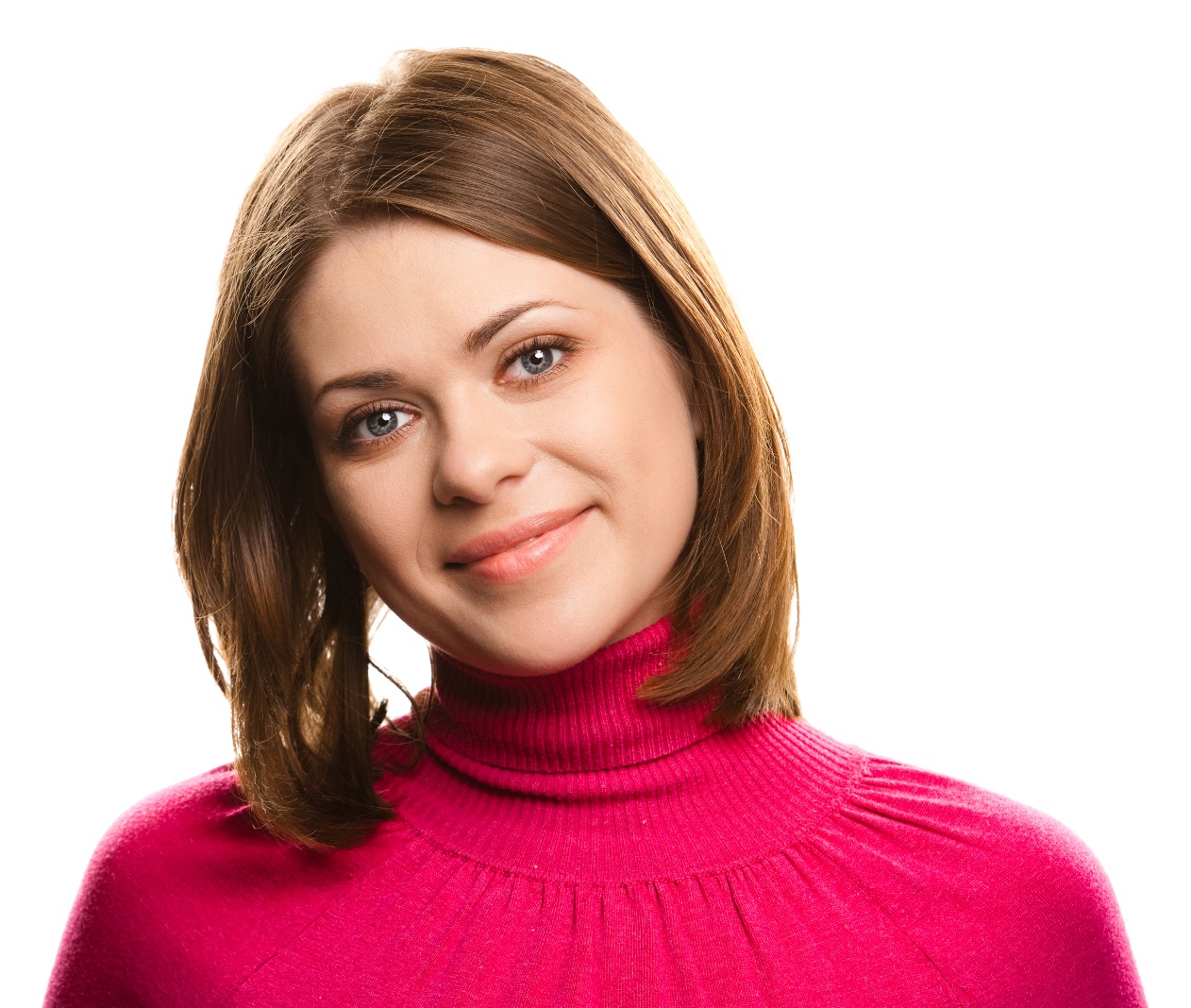 Three (more) reasons to focus on educating your people:
47% Less likely to leave
218% more income
94% of employees
Employees who spend more time learning are 47% less likely to leave their company.1
Per employee than companies without formalized training programs.2
Stay longer at organizations that invest in their career development.1
1) LinkedIn Workplace Learning Report 2) Association for Talent Development (ATD) Research
In spite of all this evidence, it can be hard to get customer experience education and training prioritized.
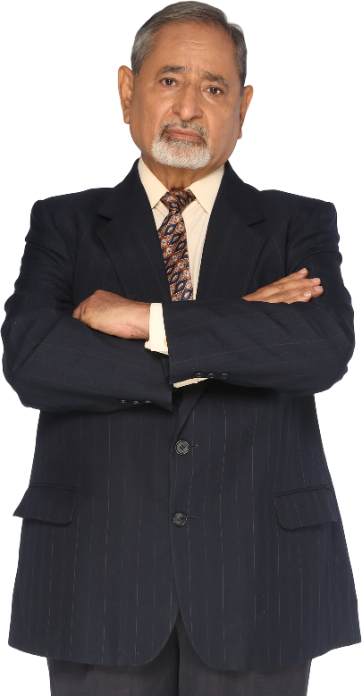 “The value isn’t clear to me…
“The value is clear, but it isn’t compelling…
“It isn’t tied to my goals or ‘care abouts’…
“It’s going to take too long, and we need results now…
“The cost of inaction isn’t high enough to drive action…
“Budgets are tight and I have other priorities…
You make it happen with a business case that leverages these two guidelines to set the stage for, build, and communicate it…
Make a compelling case for the decision makers (people!) you need to buy-in
Link proposed education to business value in ways that resonate
Start with a story that compels support by aligning it with stakeholder motivations, goals, and care abouts…
The Hero’s Journey
Your Hero
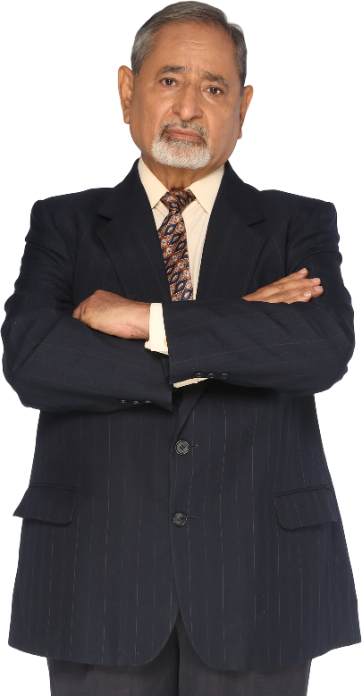 Impact
Minimal 
Value
Shortcut
Customer/Employee Success
Situation
Significant Value
Pain
Beginning
End
Middle
[Speaker Notes: Storytelling is a skill / an art 
Yes you can be trained and mentored  (internal and external) 
Practice makes perfect 
Like a great book start with where you want to go
Framing it from the eyes of the customer is a powerful motivator
Especially with real customer feedback
Why can the org not afford to NOT do this 
Are there pressure valves – areas where the org can assess how things are going and/or back away or increase focus]
Then talk about how you’ll link these investments to business value, which simply put links to more $ in, or less $ out…
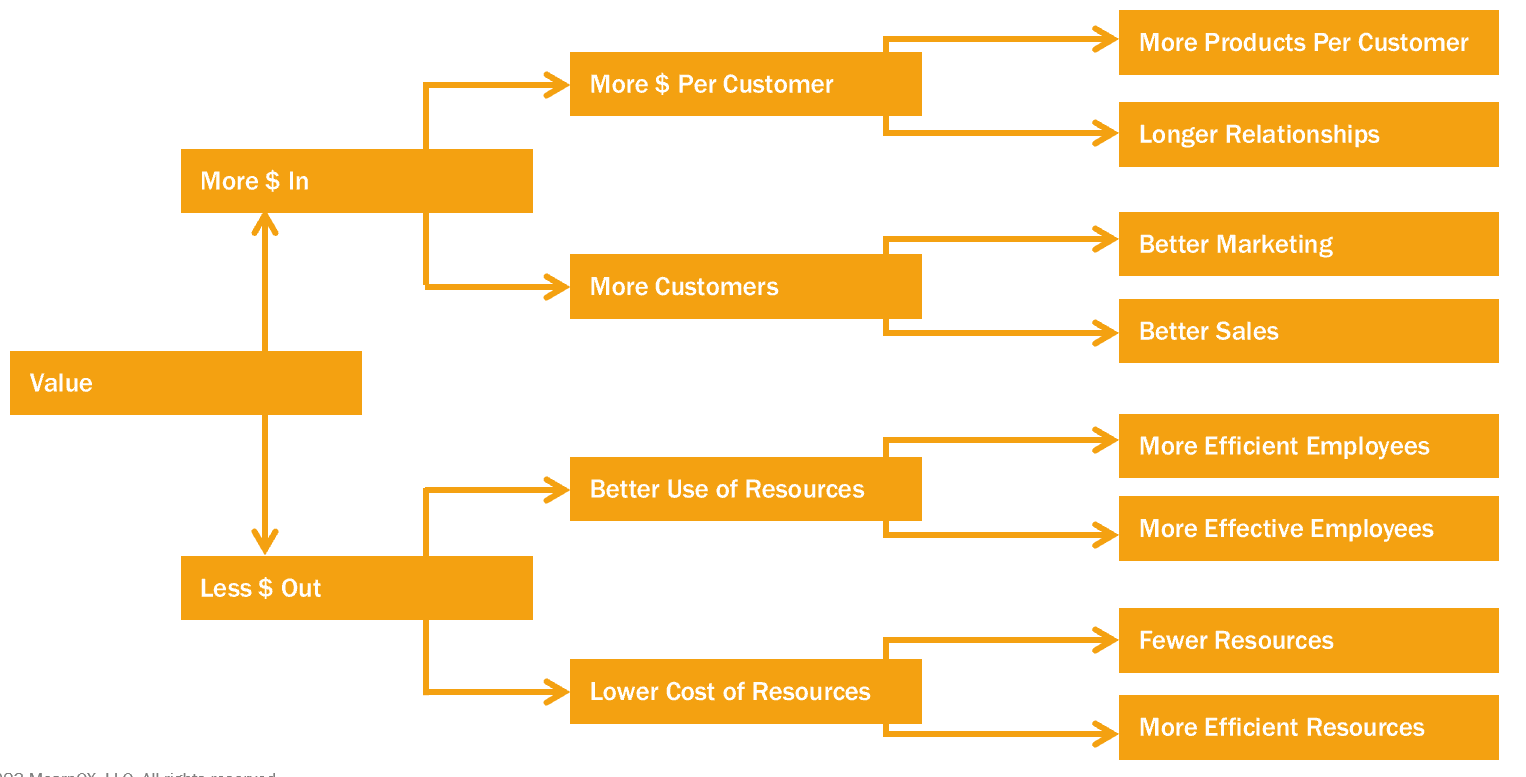 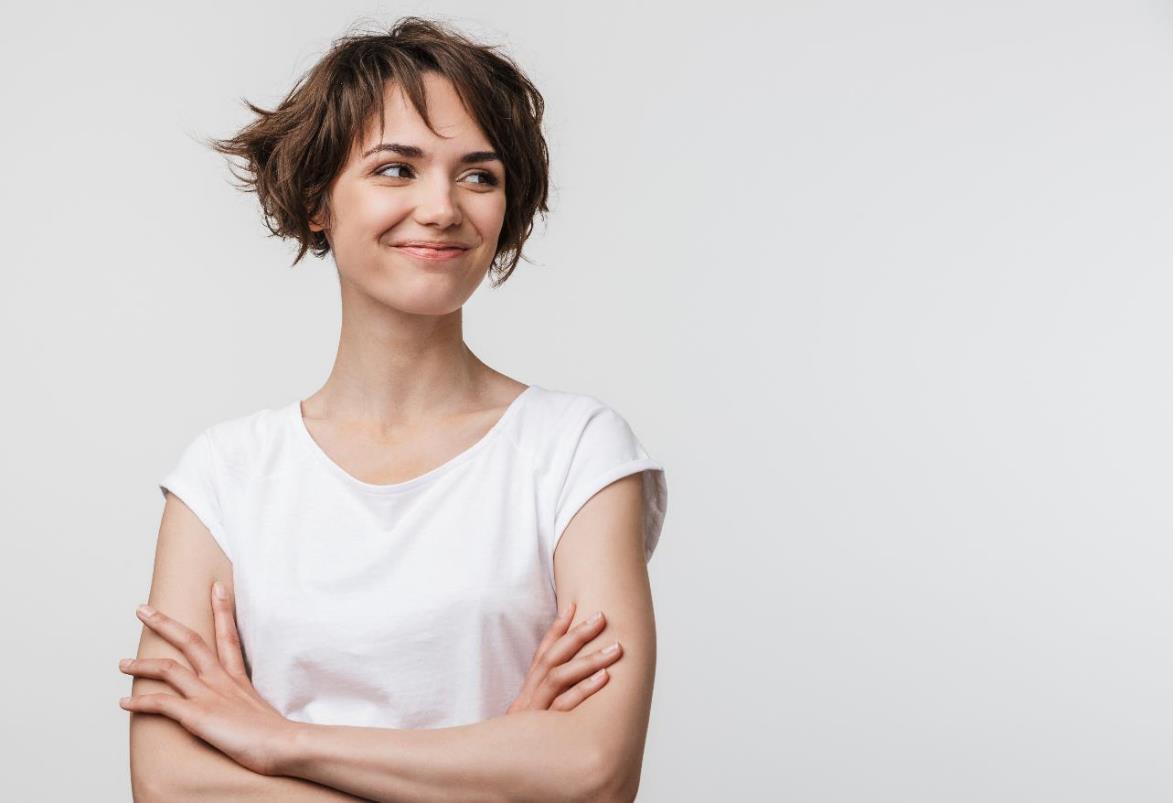 [Speaker Notes: Mostly the cx function is a consultant and advisor to a bus dept that owns the business case 
Your numbers need to be solid
Aligned with todays careabouts (they change .. Growth, cost reduction etc.) 
And may or may not be focused on cx metrics .. Involve yes .. Focus on [prob not  
But cx and ops and financial Measures need to be declared that can be tracked 
Be clear about what you know and what you don’t 
And when you point to a departments numbers you need their support 
And the right level of precision]
At the end of the day, these come together in a business case framework and planning tool that can look something like this:
Risks
Stakeholders
Benefits of Action; Risks of Inaction
Activities and Resources (Human and Financial),
Issues and Concerns
Motivators
ROI
Milestones
Strategic Alignment
Options
Customer Impact
Comparable and Competitive Examples
Related Initiatives & Dependencies
Employee Impact
Business Impact
[Speaker Notes: CX maturity of your org – rarely is cx actually top of mind (unless you are amazon!)
How cx mature are your stakeholders – true believer, interested, ridealongs, antagonists !
Different stakeholders have different careabouts
Strategy driven, tech driven, financially driven, competitively driven (external company or internal stakeholder)
Just like CX itself you are unlikely to succeed by talking in your voice .. You need to personalize to the stakeholders 
The art of fingerprinting – give people something to change / correct and they are vested 
Risk is  a big issue – how solid are your schedules, dependencies, allowance for external factors etc
Hook to other key imperatives]
Today we’re going to… Discuss creation of a ‘compelling why’ for CX education; Review key steps to take, to get a program started; See how to engage learners to maximize learning impact; Last, share some tools and a Q&A…
Start by identifying compelling needs and opportunities; Look closely into both business and employee needs
Interviews with HR, including Recruiting
Employee Engagement Survey Results 
Course feedback to identify gaps post-learning 
Career paths (current and projected)
Development program gaps 
Exit Interview findings
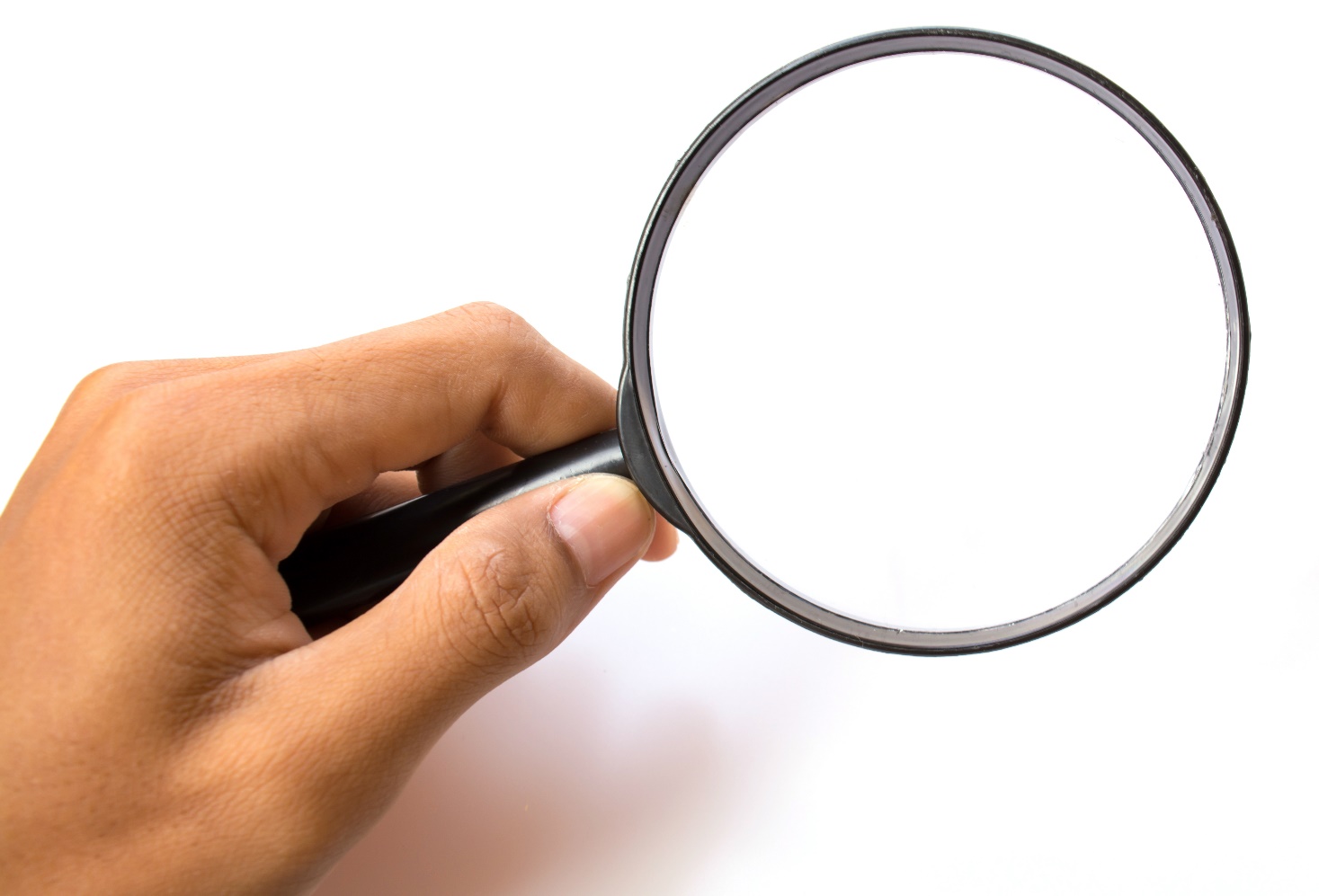 Uncover Employee      Needs
Identify   Business Goals and Gaps
Interview Stakeholders: ‘What keeps them up at night?’[Sales, Marketing, Service, Operations, Finance…] 
Review Business strategy, goals and outcomes: How does this contribute? [e.g., talent retention, customer focus, innovation]
Analyze scorecards against key metrics 
Feedback review sessions from your VOC data
Ideas for example opportunity cases: Looking for “just right” charter projects to get you started with a CX education program
New Product Launch
Voice of Customer Introduction or Expansion
Service Issues
Customer Attrition
Cross-functional teams
Innovation orientation
Design thinking 
Journey Insights
Pilot Group/Prototyping
Persona Understanding 
Journey Insights 
Empathy Skills 
Conflict Resolution Expert
Expectation Setting
Cross-functional team 
Customer Listening 
Process orientation 
Customer feedback and Insights Analysis
Segment/Persona focus
Expectation Gap Management 
Survey Design 
Customer Measurement Strategy
Assess your Organizational CX Learning Readiness and adapt your design accordingly; We suggest four key areas….
Culture
Knowledge 
Skills 
Application
Customer Experience Training and Education: Readiness Assessment
On a scale of 1-5, with 1 being “never” or “not at all” and 5 being “always” or “a great deal”, to what degree…
1.     Do your people currently prioritize customer centricity in decision making?2.     Are all employees, from the C-suite to the frontline, involved in the       customer experience process?3.     Do your employees understand customer behaviors, needs,       and expectations?4.     Are employees trained on both the technical and emotional aspects       of customer interactions?5.     Does your organization's training program equip employees with       tools to understand and interpret customer behavior?6.     Do you utilize design thinking, empathy training, and customer       journey analysis in your training programs?7.     Are employees encouraged to use creative thinking and problem       solving in their interaction with customers?8.     Do employees feel empowered to make decisions that benefit       the customer?9.     Does your company culture encourage a sense of ownership       among employees for quick issue resolution?10.   Is innovation and agility, focused on improving customer experience,         part of your company culture?
[20 Questions: Tool to be provided post-webinar]
Create your CX Learner persona, linking to their goals and needs
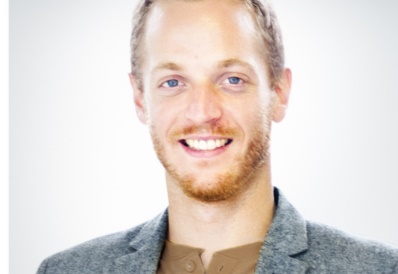 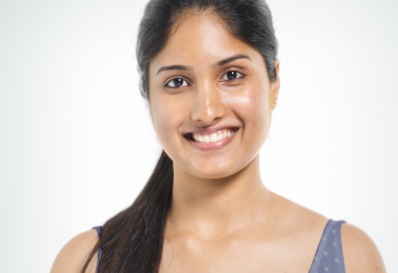 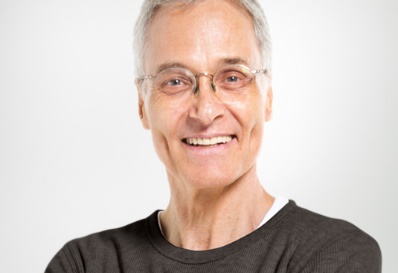 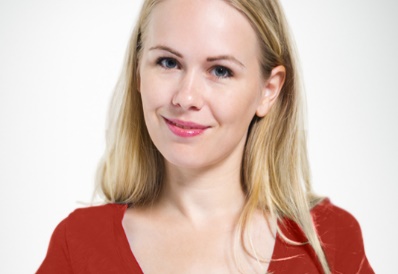 Reference these seven critical customer-centric education competencies in determining learning and education priorities
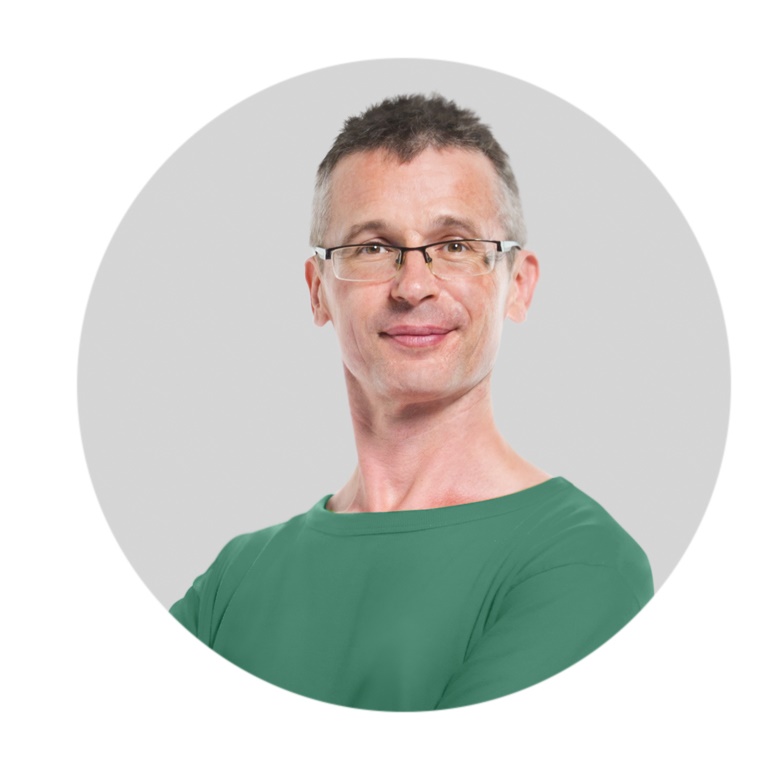 1. The “Why”
2. Behaviors
7. Application
3. Insights-to-Action
6. Design
4. Value of CX
5. Capabilities
Ascertain the level of knowledge needed by your learners to think and behave in new ways of thinking and working
Level 4: Subject Matter Expert
Supported with: 
Coaching Tips: 
Success factors 
Best Practices 

Development Standards: 
Activities (Courses, Mentoring, Experiences) 
Timing 

Right-Size Approach, e.g. CXMA eLearning:
Level 3: Extensive Experience
Level 2: Working Experience
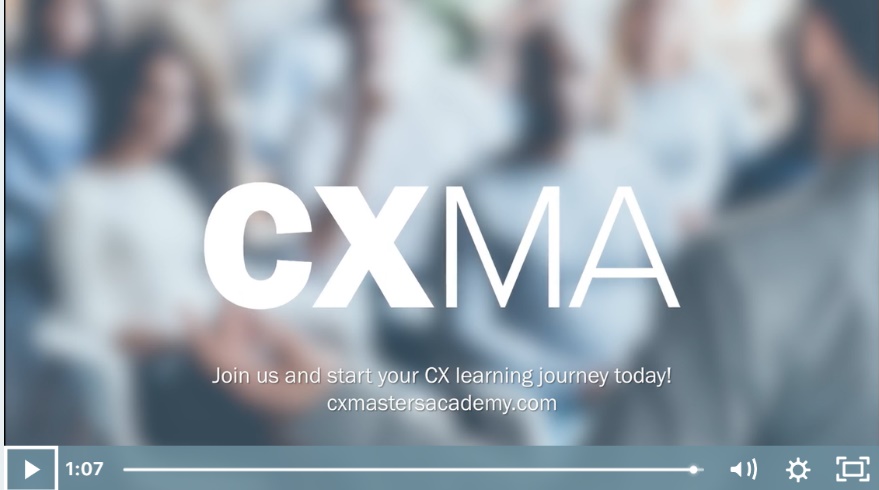 Level 1: 
Basic Understanding
Example: Building a role-based CX Competency model…
Distill this data, and integrate it into your Learning Program Charter; these are the critical questions you need to answer…
Who are we trying to impact?
What are they doing today?
Who (both customer and employee segments) are we trying to affect? 
What groups are they in? 
What goals, needs, and wants do they have? 
What motivations do they have to change?
What mindset and behaviors do we want them to exhibit tomorrow?
What are the tasks people are performing today? 
What are their success criteria? 
What knowledge and skill sets do they have? 
How well are they doing? 
What do they need to be successful?
How will those mindset and behavior changes affect results?
What do we want people to do differently? 
What is their new need and/or goal? 
What is the Brand need and/or goal? 
What skills should they have? 
How will we track / see they are behaving and feeing differently?
What employee skill gaps will we close?
Culture?
(Less attrition, More qualified applicants, More career growth)
Increased Revenue?
(Increased $ per Customer, More customers) 
Lower Costs? 
(To serve, To hire) 
Talent to Impact? 
(Innovation, Creativity)
What do we need?
What other training or education is planned? 
How will we target the gaps for each target audience and individual? 
How do we engage them to define and design what they need?
We’ve been talking more about what the org needs… but you must also focus on what your people need
Understand what employees want, need, and value – and the impact on their contributions & actions
Design programs that engage learners by addressing their needs and wants
Today we’re going to… Discuss creation of a ‘compelling why’ for CX education; Review key steps to take, to get a program started; See how to engage learners to maximize learning impact; Last, share some tools and a Q&A…
Connecting what you want, with what they need...
“My leader never told me why things needed to change.  The top-down approach was too broad for me to translate into what I do every day. I feel angry, unprepared, and apprehensive about my job.”
“I'm excited this company is known as a great employer, but I wonder what that means?  Will my contributions be valued? will they give me the skills I need to be effective? Lots of change happening!
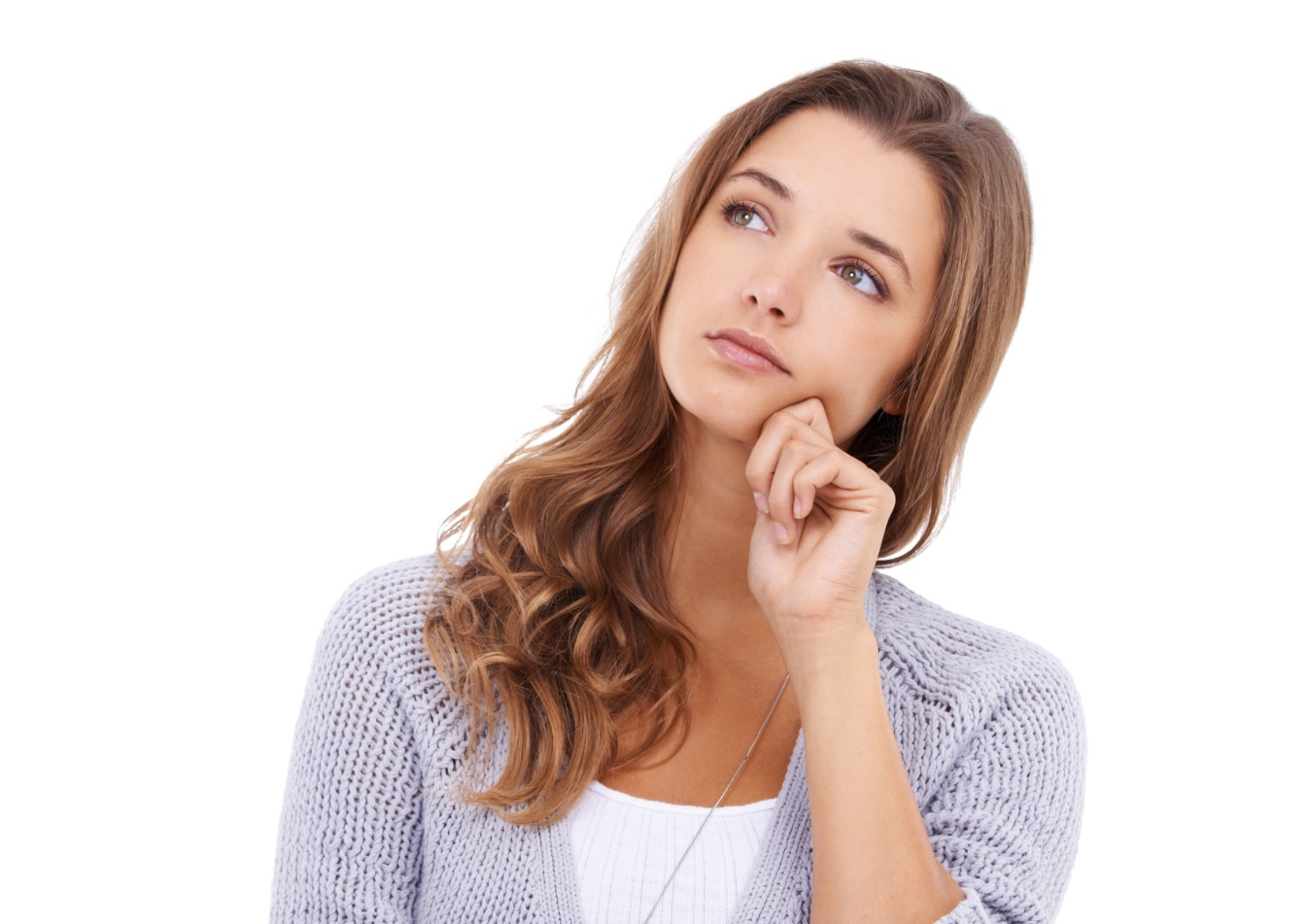 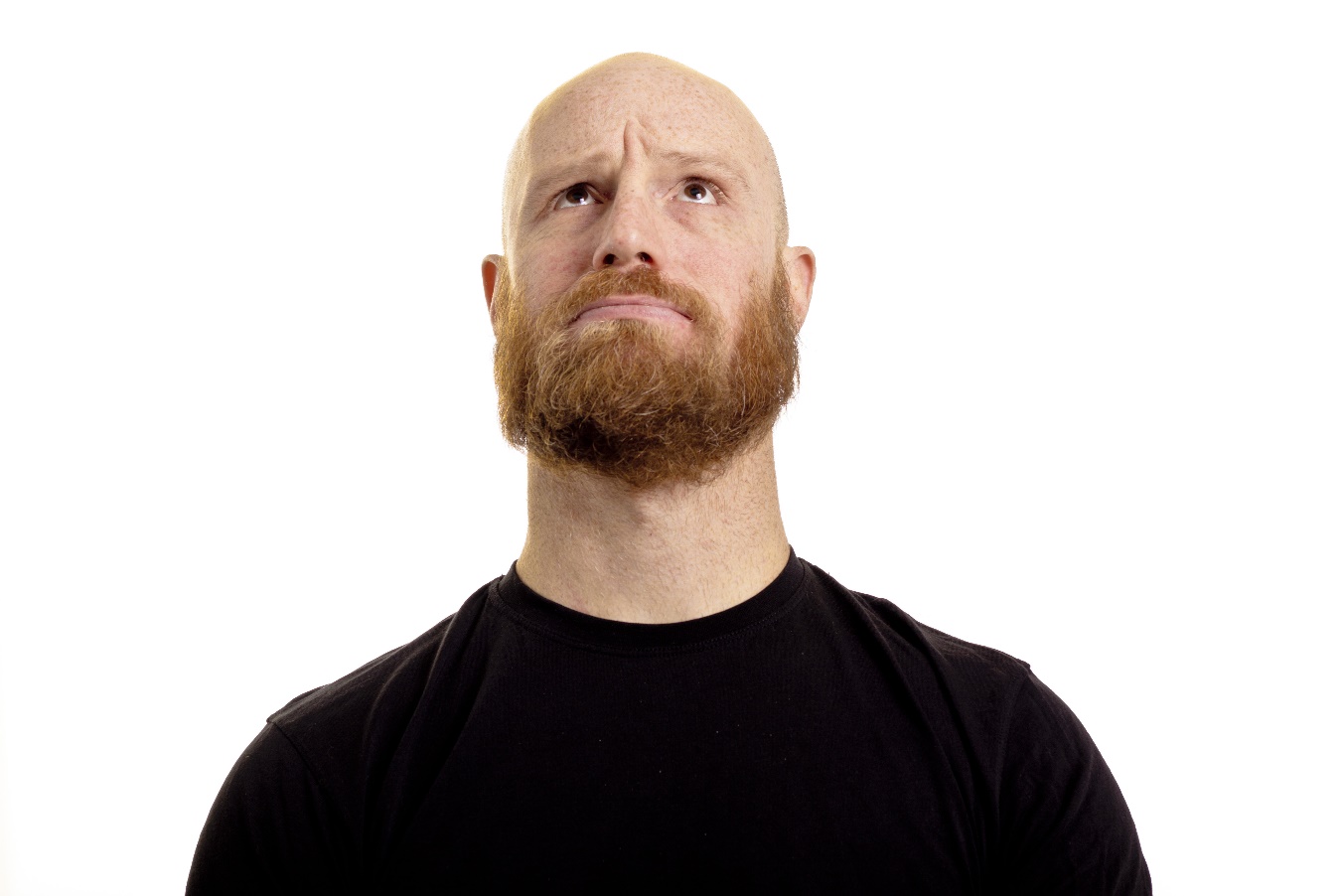 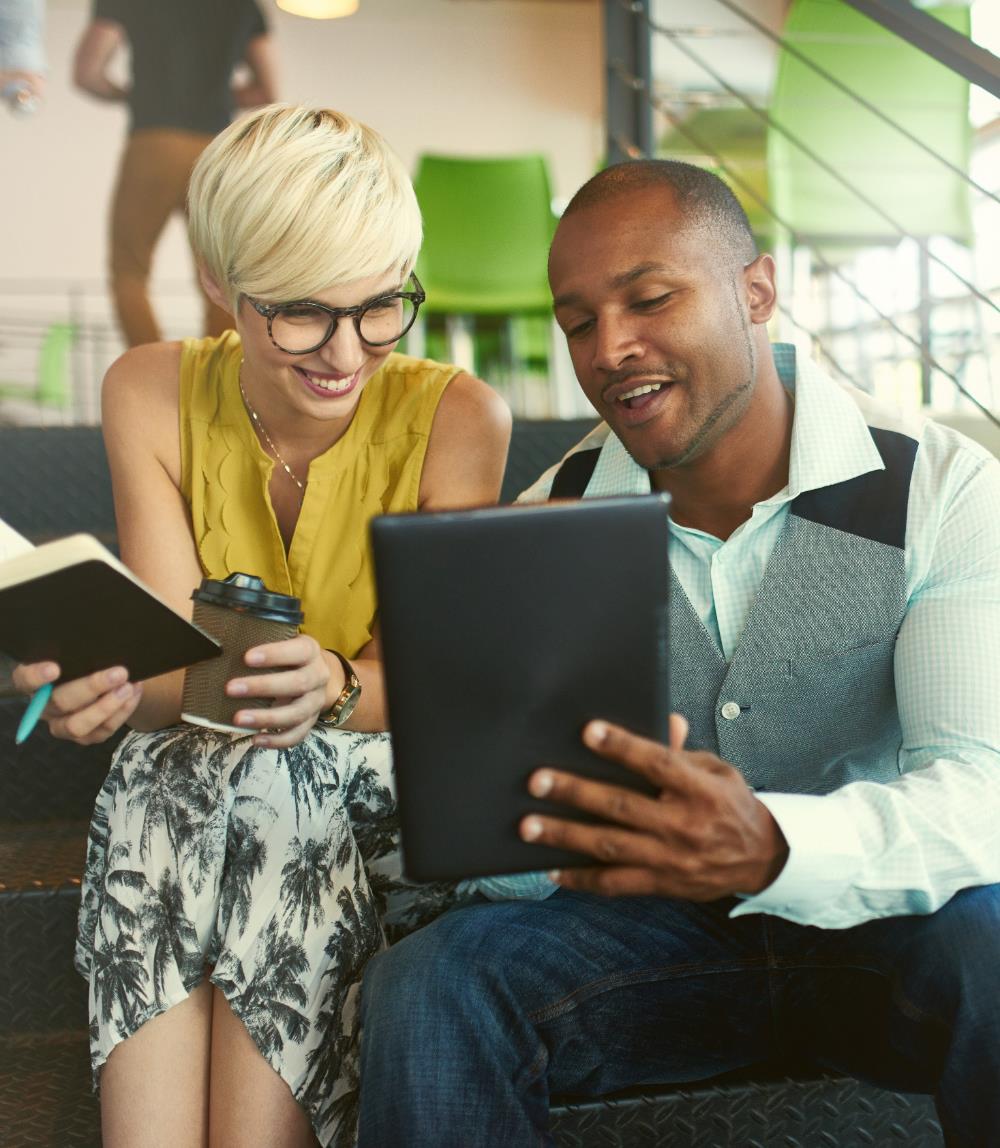 Reflecting needs and values: Everyone wants, expects, and deserves, engagement and connection.
Engaged
Want to be involved, consulted, provide ideas
Personal
Want 1:1 experiences and support, personal growth
Valued
Empowered, recognized, rewarded
Purpose
Make a difference, giveback, contribute
Defining goals:  Victory Circle
Exercise: Define ‘victory’ for your education program
“The Victory Circle” What Success Looks Like
What: Envision future actions, thinking, ways of working 
Why: Define the targets, outcomes and impact 
How:
Doing
What are people doing differently?
Feeling
How are employees feeling?
The Exercise…
Imagine we have moved into and ideal future… you’re celebrating your success…
Brainstorm as many examples as you’d like of what this looks like, feels, or what the organization is doing differently 
No solutions yet; Just the end state
How does that feel? What does it look like?
?
?
[Speaker Notes: Future story – how did we contribute]
Needs-based assessments by role/level helps define the what...
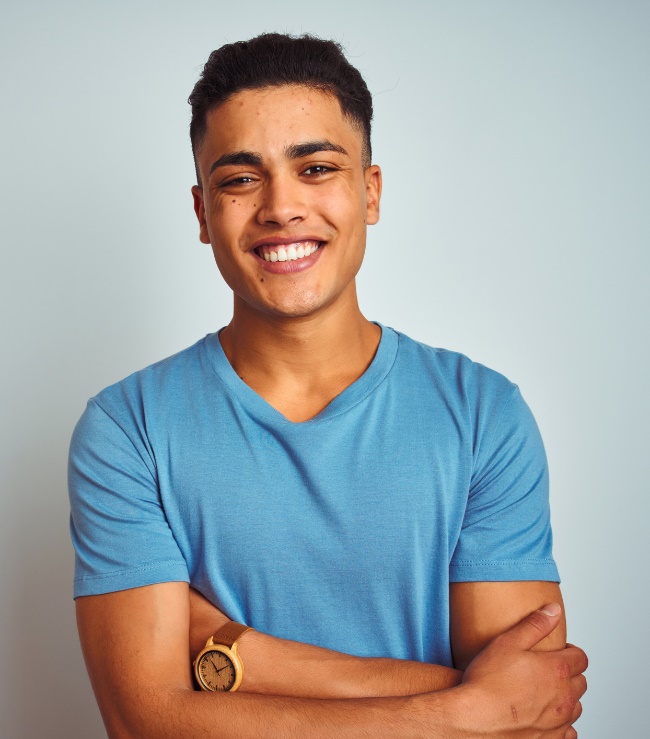 Skills: 
Algorithms and data models
Data wrangling and database management
Machine learning and deep learning
Statistics and probability
Data visualization
Programming
Needs:
Connect with Stakeholders
Expand use of insights 
Innovate 
Engage teams
Move people to action
Data Scientist  
Story Telling, Human Centered Design, Gamification, Innovation
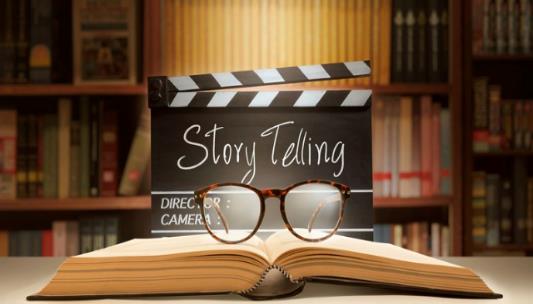 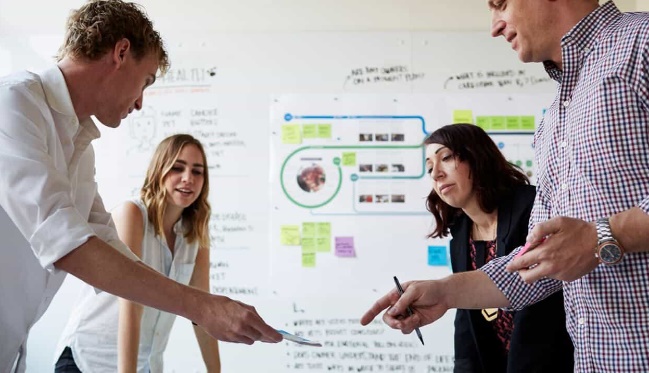 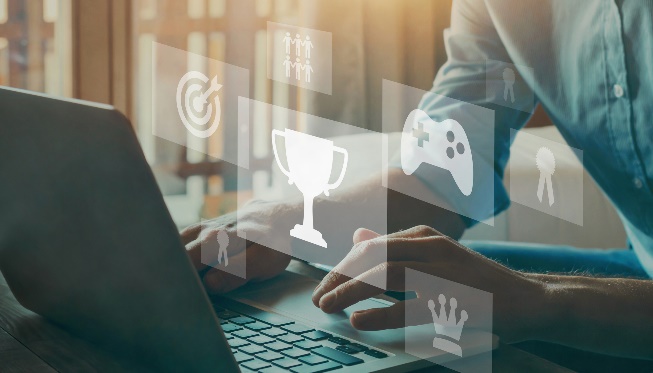 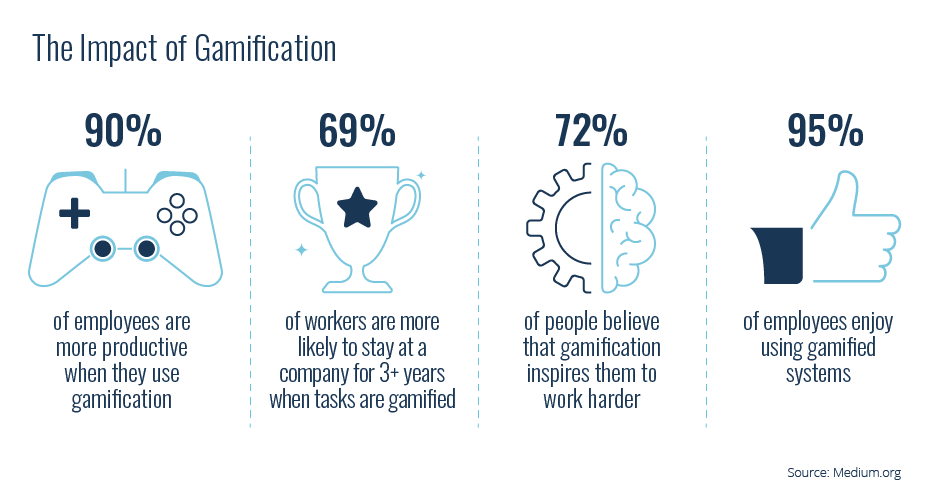 Cater to what sticks: Leveraging emotion, creativity, and growth
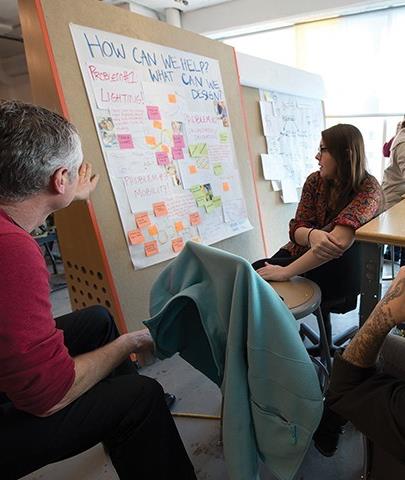 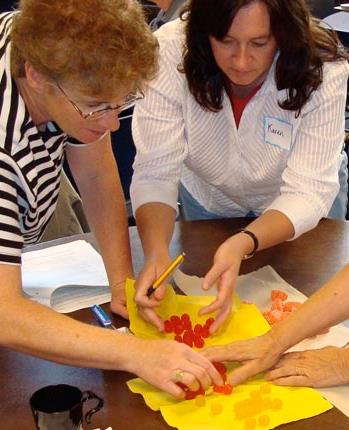 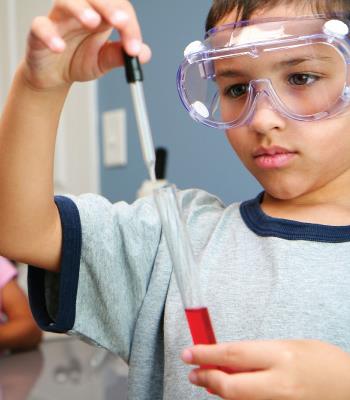 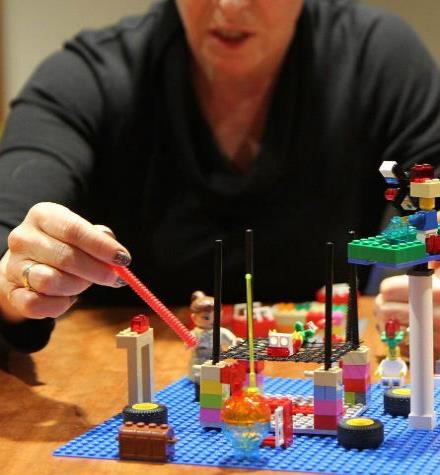 Experiential 
90% of what’s being learned is being remembered when doing. We immerse ourselves in the experience and feel our way through it, raising emotional intelligence and self-awareness.
Iterative 
A cyclical process leads to twice the impact of linear learning and builds new habits and paradigms, which dictate our behavior and decision making in our daily lives.
Playful
Adult learning is most effective in a positive emotional state - when it’s fun. It makes intimidating, perplexing material engaging and easier to comprehend.
Collaborative
As social beings, adding social  and collaborative elements to learning significantly improves outcomes. Whether on or off-line, the results are always more powerful.
Defining goals:  Victory Circle
Exercise: Intentional, co-created learning design – MOO!
“MOO!” Moments of Opportunity
What: Creating a To-Be Storyboard for Engagement, Education and Enablement
Why: Co-created with employees, story-driven, needs-based, innovation and creativity 
How:
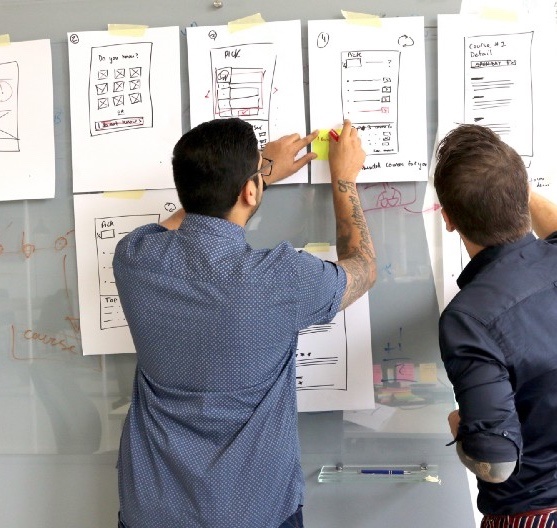 The Exercise…
Map out the concepts and steps for the ‘to-be’ story and journey representing the desired experience
Draw or sketch imagery to enhance steps in the story
Engage extended groups to describe what the future learning experience and content will be
[Speaker Notes: Future story – how did we contribute]
An example of how to apply powerful education…
Insights and innovation ‘Mini-Labs’ and playbooks:  Fun, interactive sessions building experience design
Goals for Mini-Lab Sessions:
Organization:
Expand, Engage, Collaborate
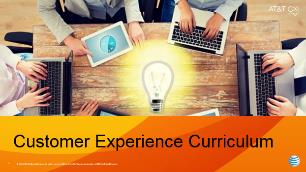 ‘Hackathon’ approach 
Learn techniques
Formulate ideas for more learning
Empower and gain momentum 
Build evangelists
Team building and skill development
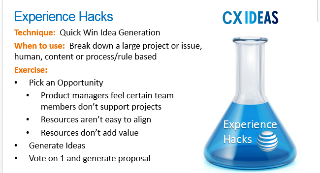 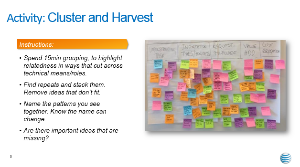 Teams:  
Participate, Innovate, Create
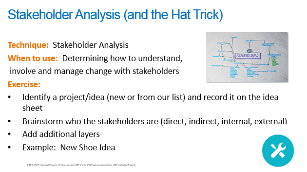 Employees:
Prepare, Grow, Recognize
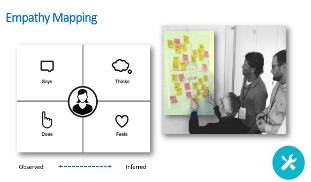 Creating a modular, multi-modal approach allows flexibility, speed, scalability, and optimally serves individual needs
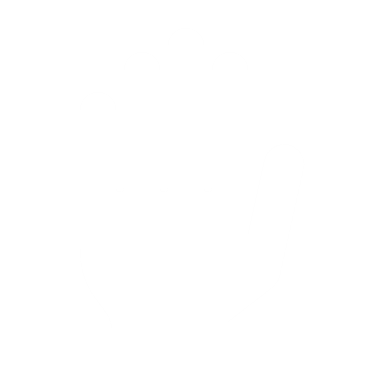 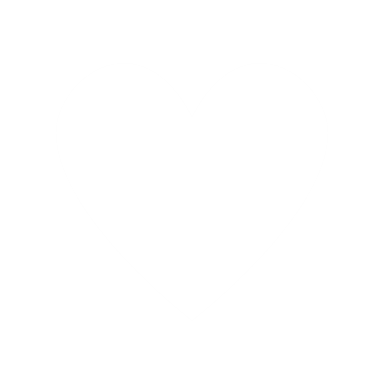 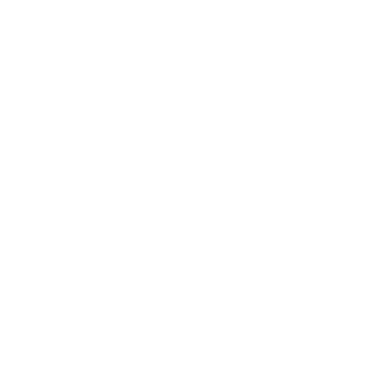 Individual 
Learning Needs
Head
Heart
Hands
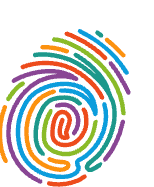 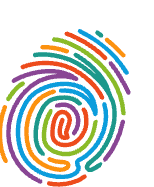 Defining the Value of Experiences
CX Inspiration Best Practices
Empathy Mapping
The Impact of Empathy
Voice of Experience Audit
Design Tools
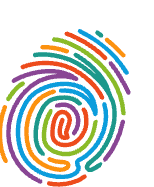 Type/Mode 
Topic/Content
Learning Style
Role Relevant
Applicable
Introduction to Voices of Experience
Human Centered Design Basics
Personas and Personal-ization
Emotional Conversion
Experience Research Plan
Template for Defining Experience Value
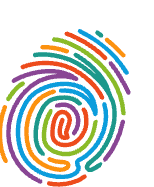 Basics of 
CX Strategy
Interviewing Skills
Introduction to Journey Mapping
Experience
 Design Workshops
Ethnographic Research
Insight Generation Techniques
Tip: Learning Everywhere! Embedded in the rhythm of the org
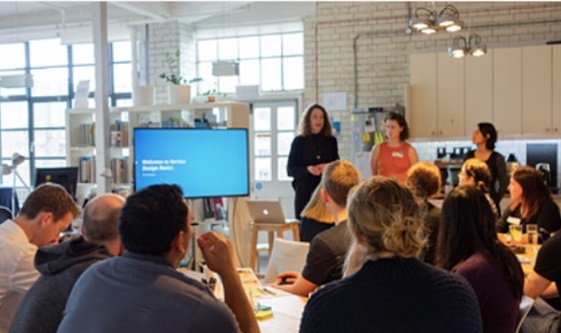 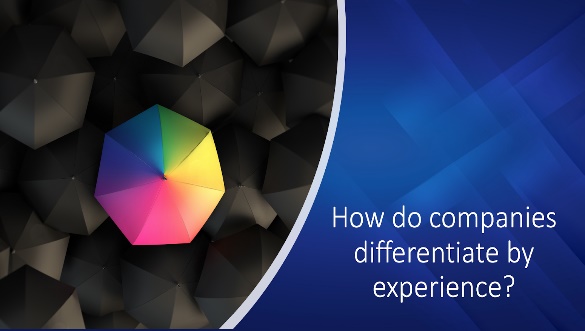 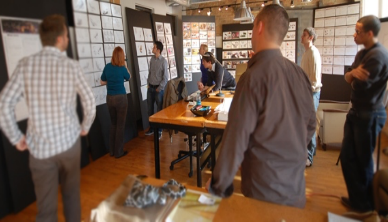 Ongoing CX Events: 
Community meetings, Team meetings,
 Lunch and Learns
Internal Learning: 
CX Learning Pathways, on-demand, certifications
Experience Design Labs: 
Hands-on learning workshops, 
virtual exercises
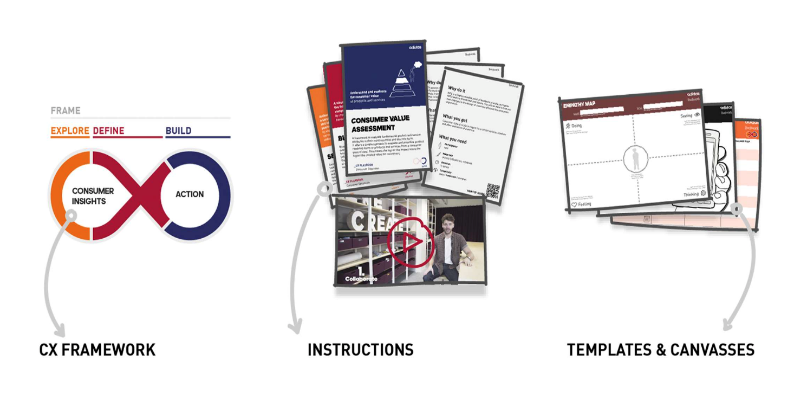 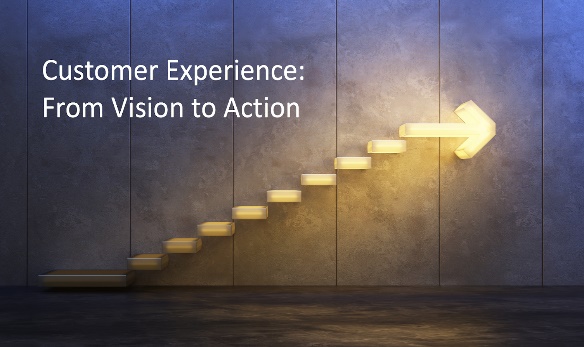 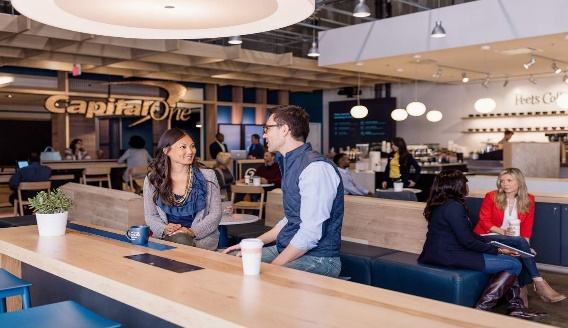 Tools, Templates, Resources: 
Guide, standardize, practice
Inspiration Sessions: 
Short live webinars: Learn about
 best practices of other brands
Customers & Coffee: 
Hearing the voice of customers/employees
Critical change leadership, advocates, and communications plan
Start
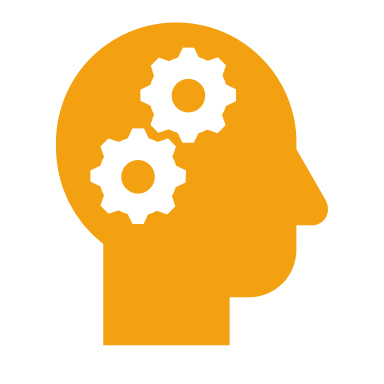 Best Practices
WIIFM
“What’s in it for me?” Begin with a strong opening that tells your audience what they will gain, know and apply.
Highlight personal and professional growth.
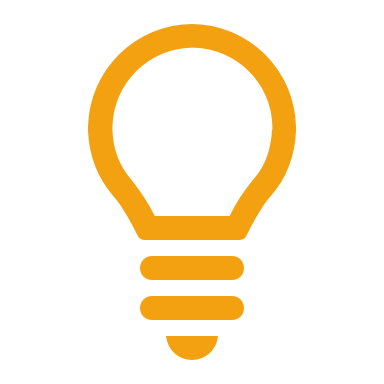 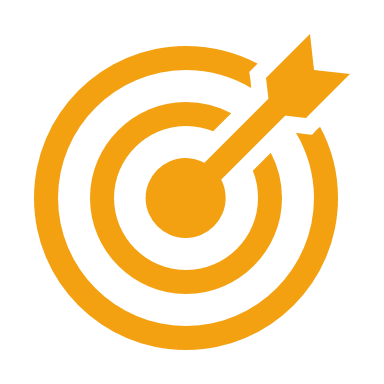 Engage
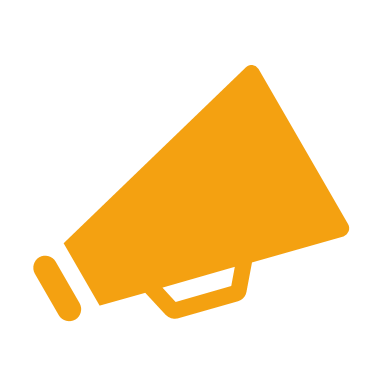 Reinforce & Build
IMPACT
Appear in the right place, at the right time, in the right format suited for the intended audience.
CLARITY
Address what they may be wondering about, based on what they’ve shared, in a concise way.
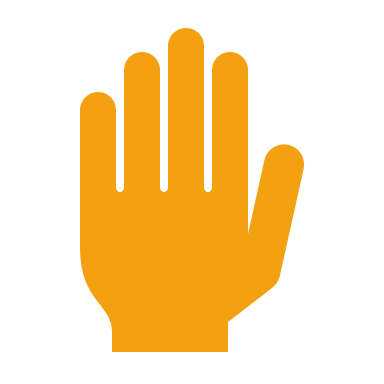 CALL TO ACTION
Add clear direction to engage with and/or implement the new resources.
 Leverage advocates to build momentum. 
Agile, is integrated in the day to day, and ongoing.
MULTIPLE TOUCHPOINTS
Communicate the same message across various platforms over an extended period for reinforcement. 
Continual needs assessment, proactive co-creation, feedback, and impact analysis.
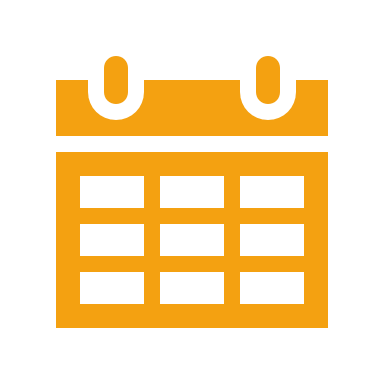 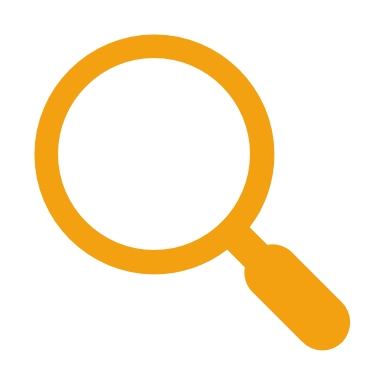 RELEVANCE
Present what your audience would find most helpful or meaningful.
CONSISTENCY
Develop a regular cadence and execute a strategic calendar approach.
Today we’re going to… Discuss creation of a ‘compelling ‘why’ for CX education; Review key steps to take, to get a program started; See how to engage learners to maximize learning impact; Share some tools and have a Q&A…
And as promised some tools you can use.
2
3
1
Investment Case Framework
Storytelling Template
CX Learning Readiness Assessment
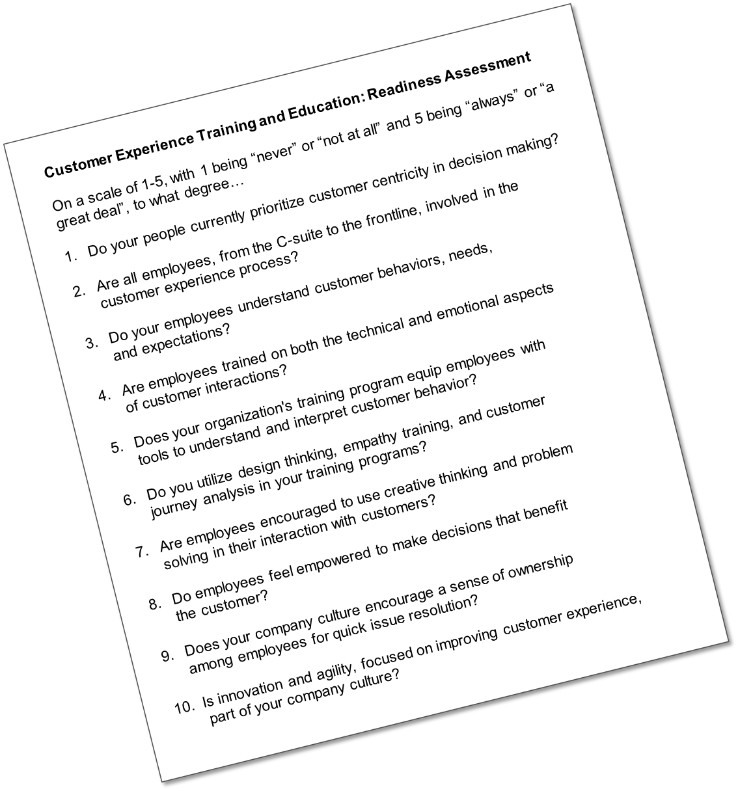 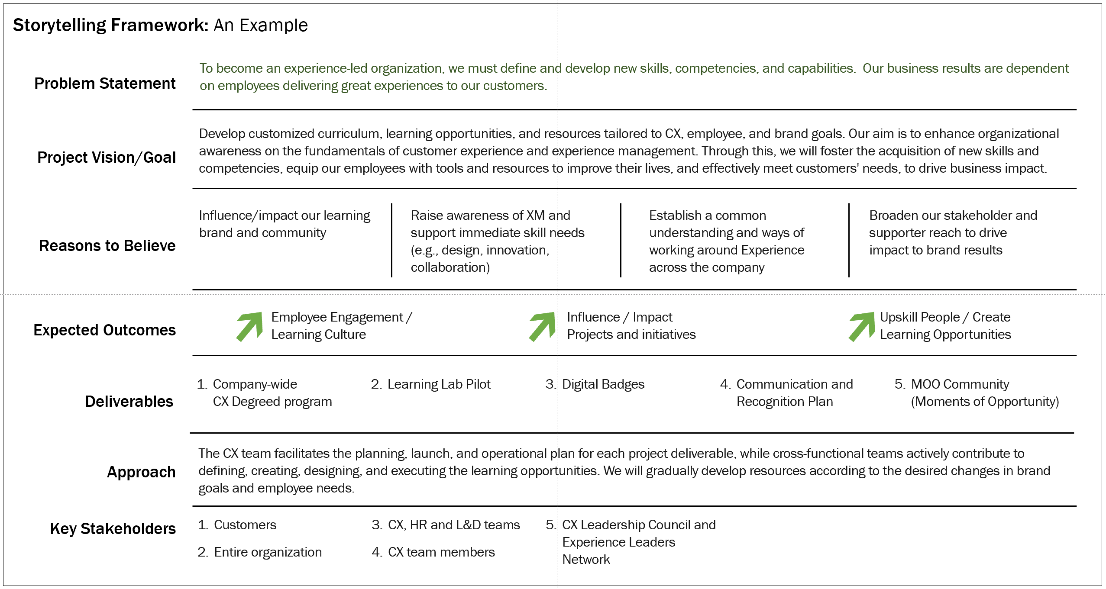 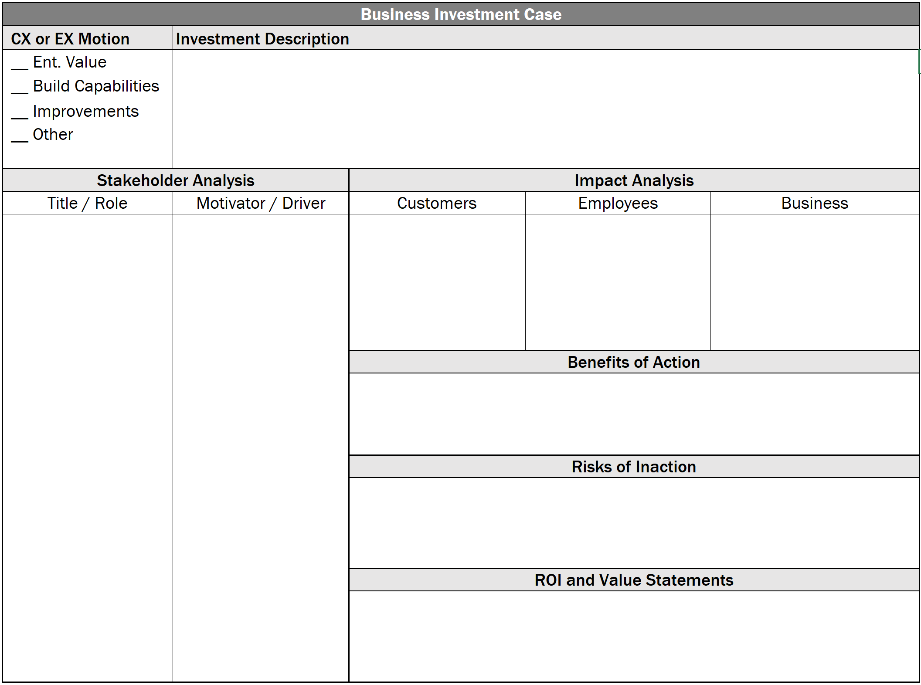 4
5
Employee Actions ROI Calculator
Other Frameworks, Exercises, eLearning, and Models in this Presentation…
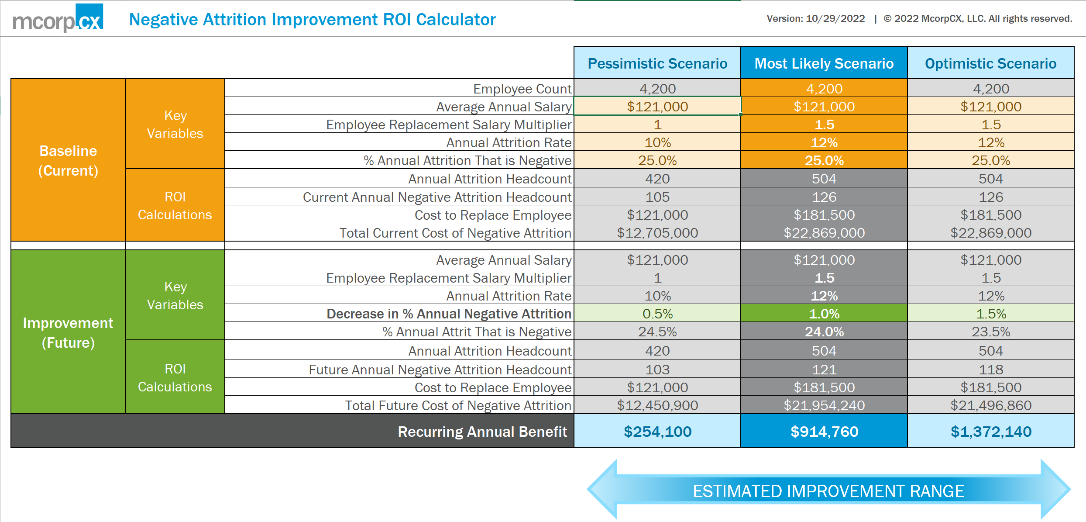 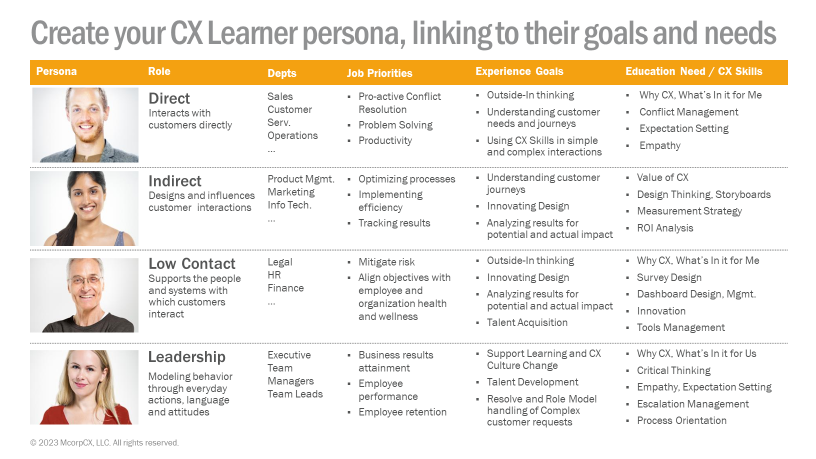 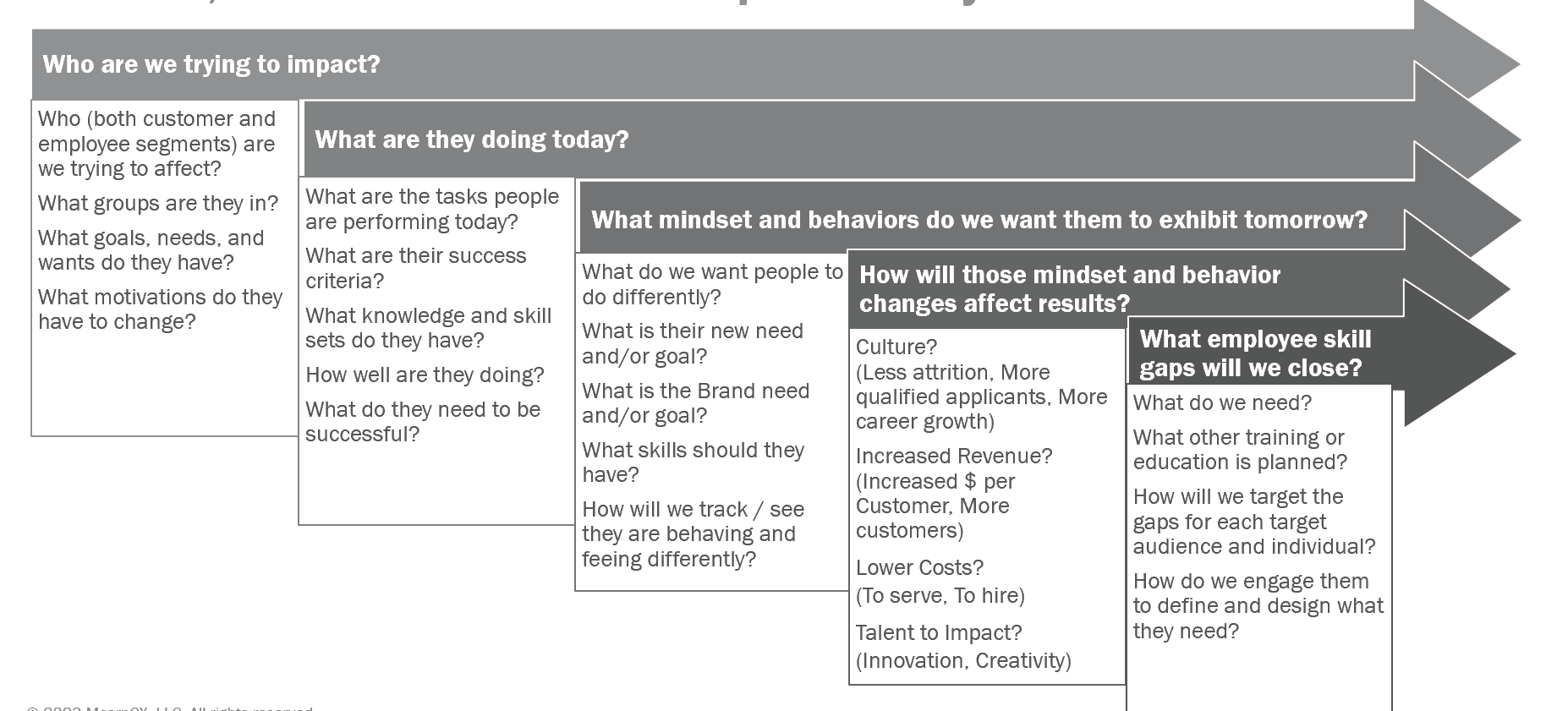 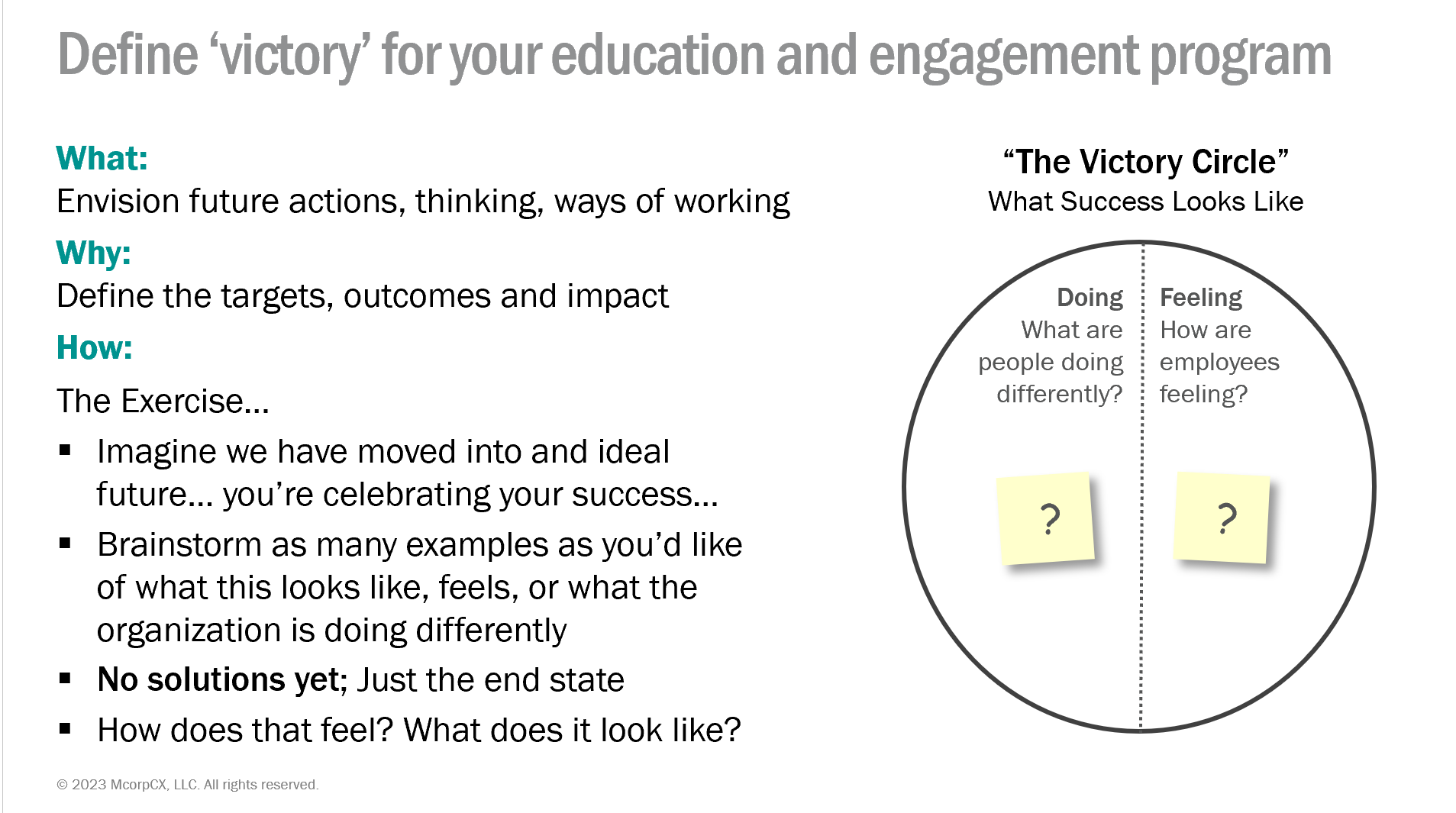 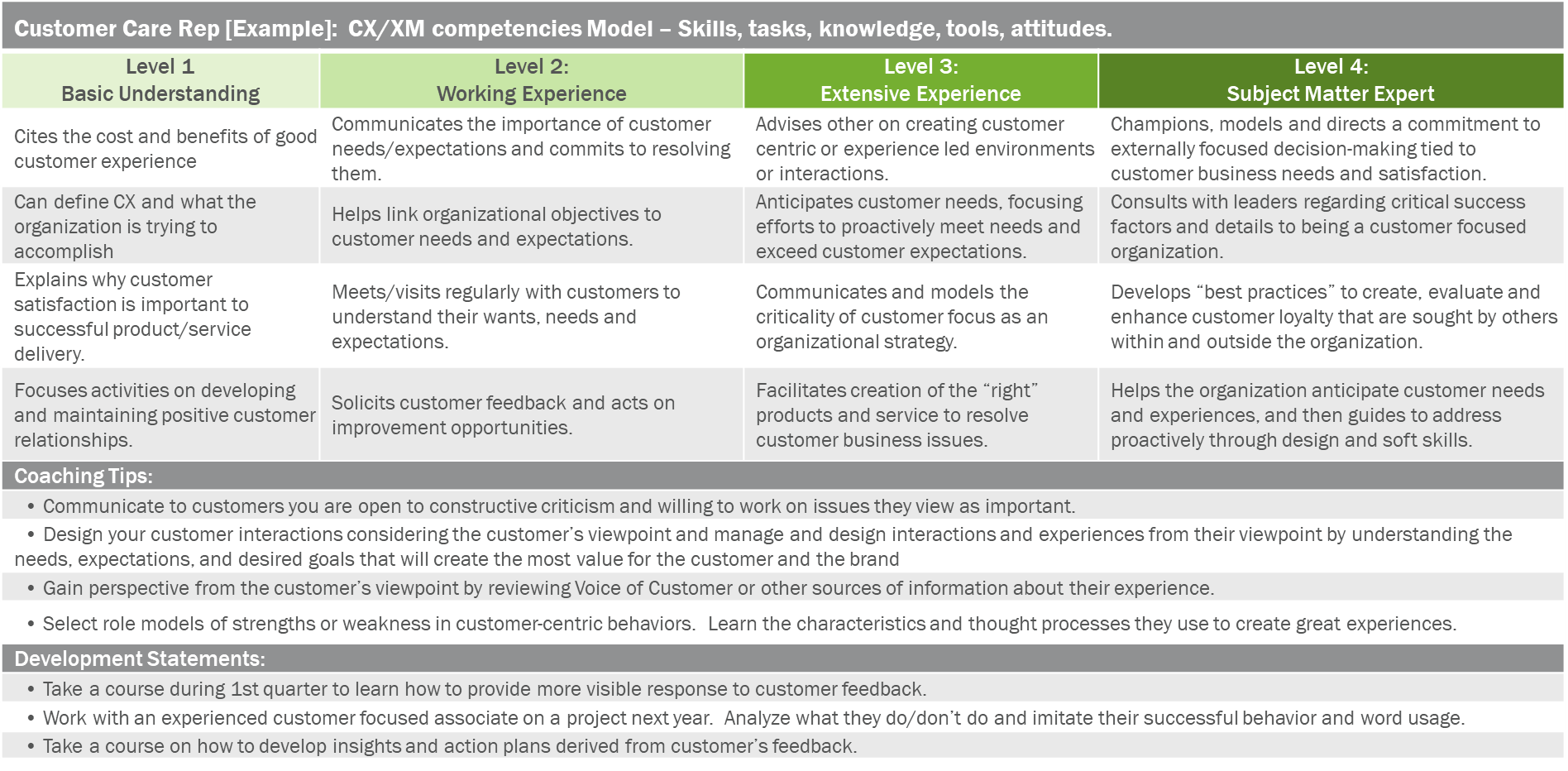 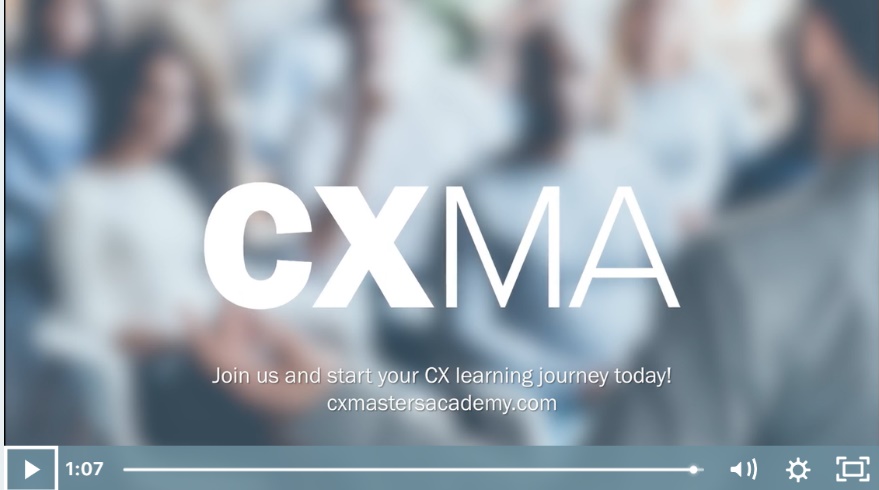 Some best practices to keep in mind… and let’s chat!
Purpose- and Needs-based culture: Learning impacts
Provide knowledge and skills to deliver great experiences
Ensure relevance for every level and role in your organization​
Different modalities for different purposes
Set context at the start and continue to reinforce and assess​
Contextual “learning and doing” to drive behavioral change
Goals and metrics that link to program and business goals​
Change leadership, 
advocates, and communication plan
[Speaker Notes: Values-based culture: Learning and development 

Leadership leads and engages – new leadership structure – connect to the organization – learn with them, learn about them and customers 

Apply our tools of the trade: 
 Create a learner's journey – personalized, engaging, creates value 
  Functional and emotional 
  Experience by Design
  Define the future state – behavior "think and do differently" 
  Traceable, trackable and measurable


Celebrate and elevate the 'naturals'


Create a learner's journey - Know who and why 
Relevance and personalization

Experience applies 

Celebrate and elevate the 'naturals'



Combine Human with Traceable, trackable and measurable 

Behavior change 

Relevance and personalization

Bite sized – Buffet 

Defining clear outcomes 

Fresh and Experiential 

Values-based Culture 

Opportunistic and structured]
Tools, Templates, and Frameworks
And as promised some tools you can use…
1
2
3
Investment Case Framework
Storytelling Template
Employee Actions ROI Calculator
A framework to collect the data needed to build a business case for a Customer and/or Employee Experience initiative. This can be used for any initiative including education.
A template to document the rationale for your Experience initiative investment request. Leverage the different components of this template to create the right story for each of your stakeholders.
A multifaceted ROI tool calculates the benefits derived from changes in attrition, hiring, accelerated ramp time, and employee productivity. Use this input in the education business case.
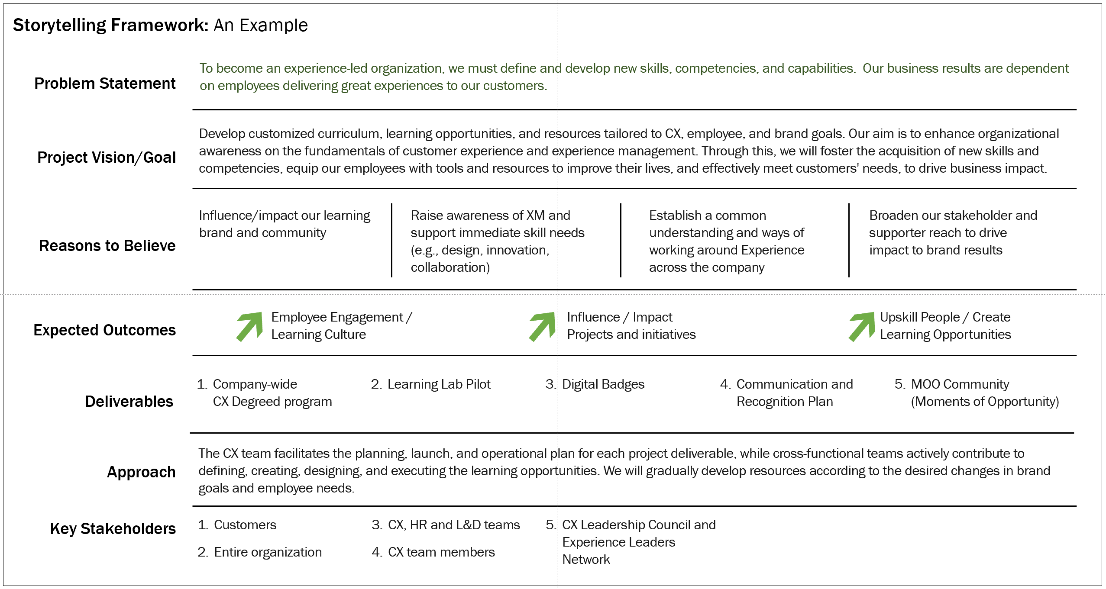 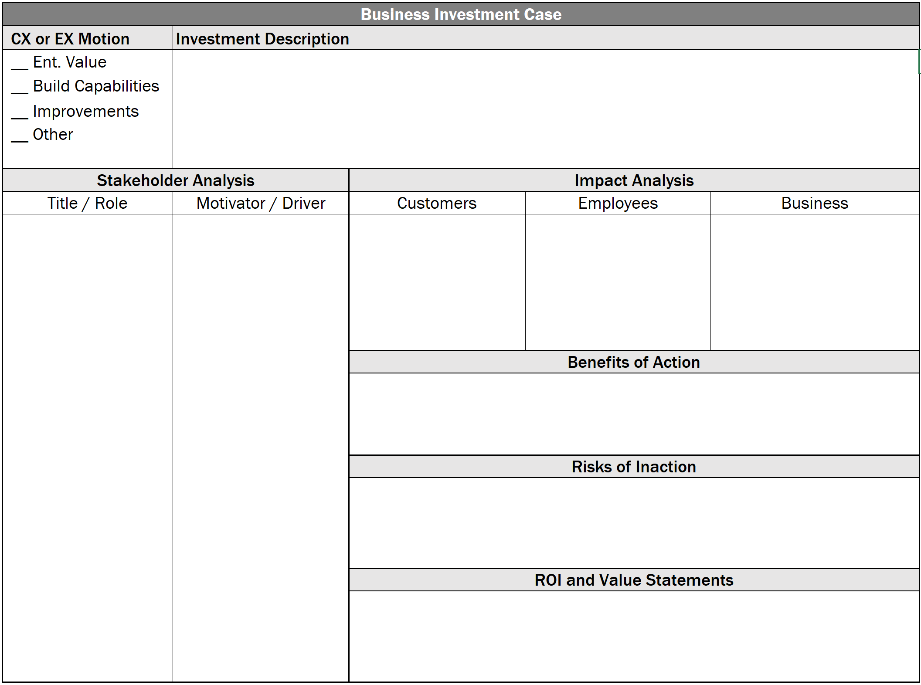 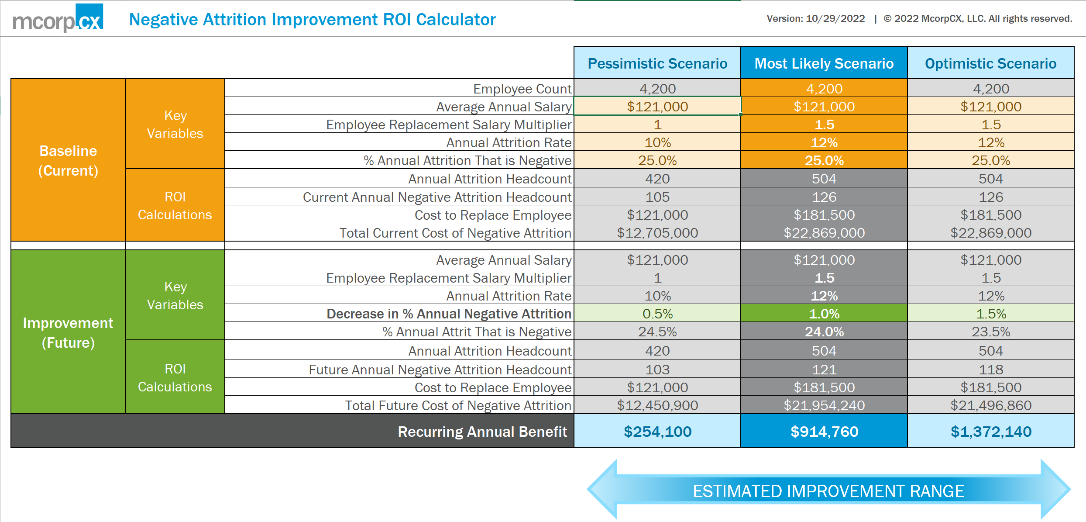 Download Here
Download Here
And as promised some tools you can use...
4
5
6
Learning Program Charter Template
Role Based CX Competency Model Template
CX Learner Persona Template
The key questions to answer to build the charter for your learning program. The questions prompt you to outline future state and current state for your key audiences and the impact learning intends to deliver.
A methodology to build the progression of education to show how a specific role will gain the knowledge and skills to increase their CX maturity within your organization.
A simple persona template that can be used to distinguish the different roles within your organization and how their job priorities and experience goals are connected to CX education and skills.
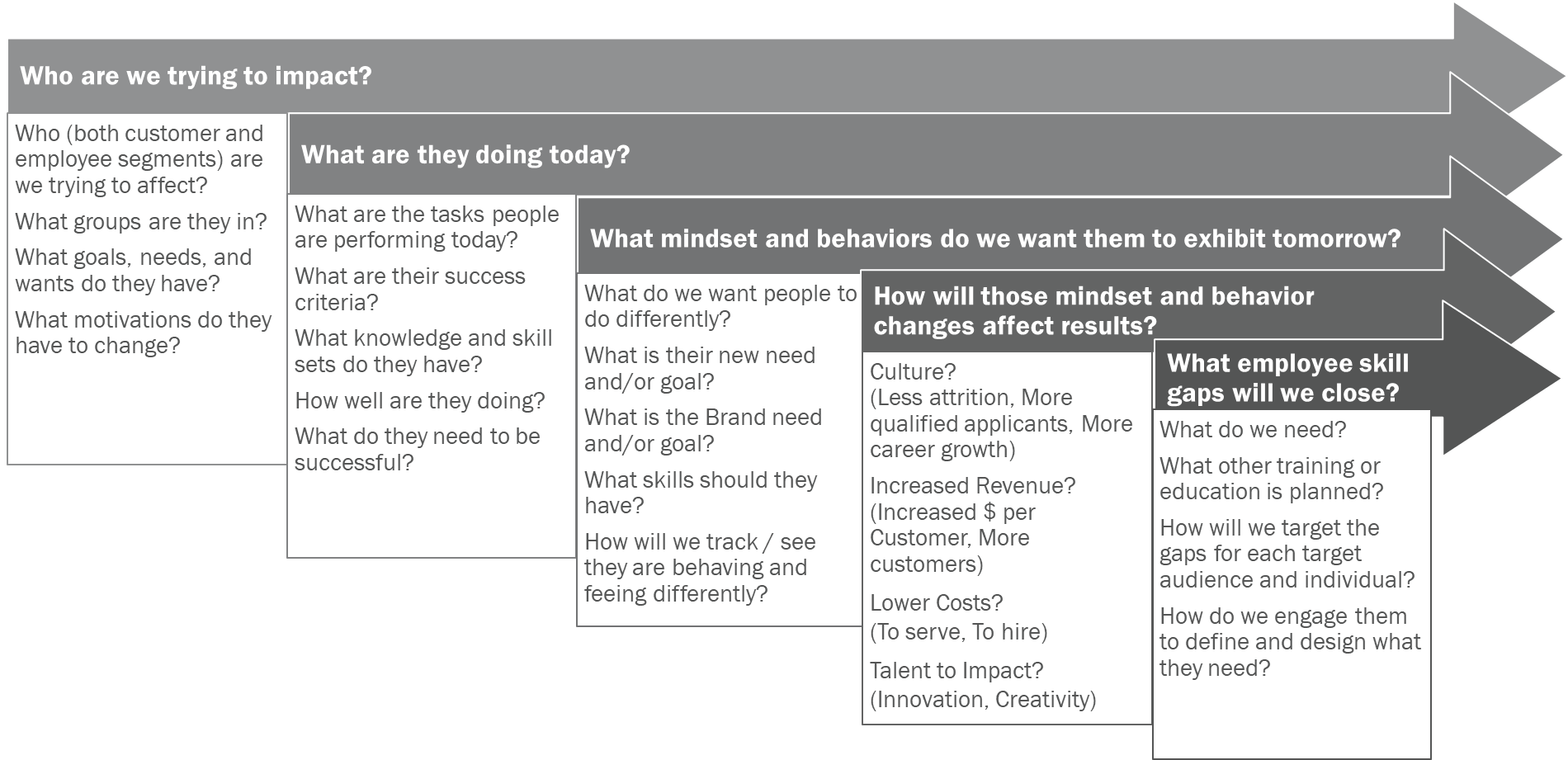 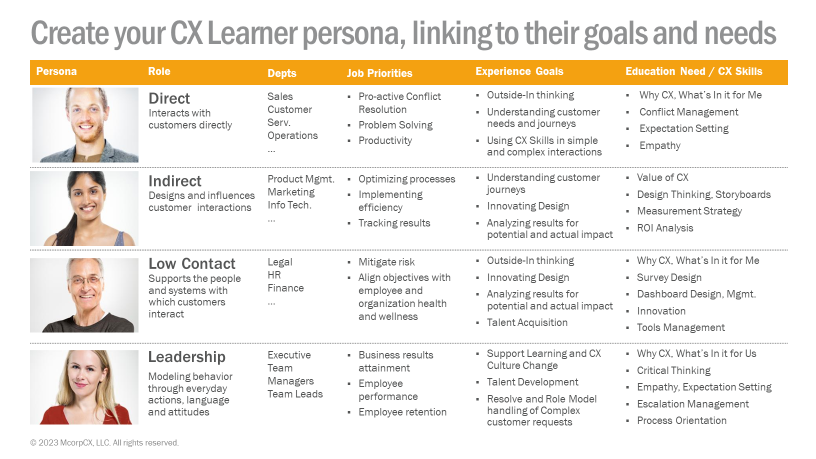 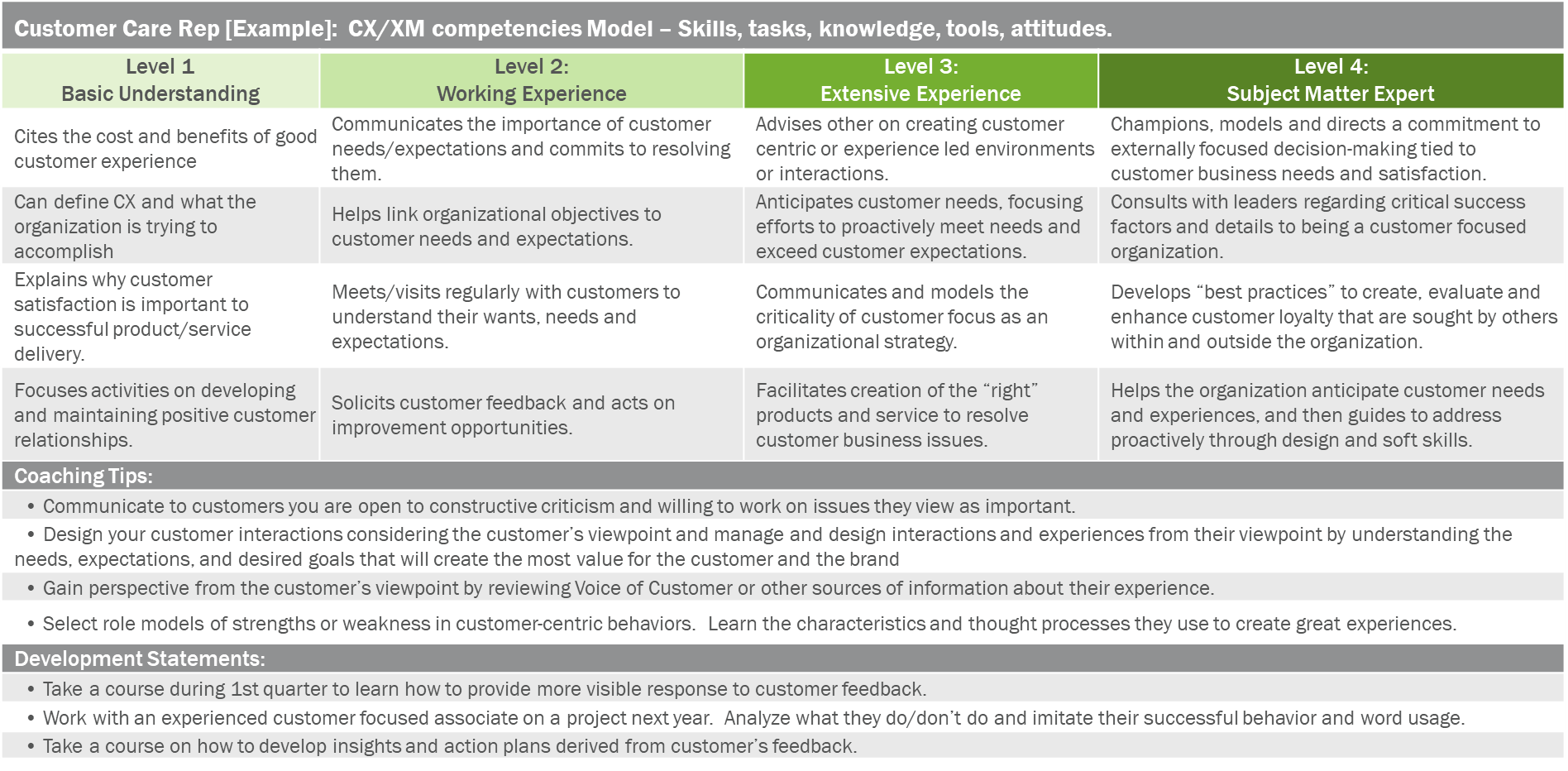 Download Here
Download Here
Download Here
And as promised some tools you can use...
7
8
Victory Circle Template
Customer Experience Masters Academy, CXMA
Designed for everyone in your organization, our practical, personalized learning programs help drive greater customer centricity and customer experience excellence—making great CX easier for you, your people, and your customers.
A tool to define the targets, outcomes and impact of future actions, thinking, and ways of working, describing both what people will do and how they will feel in this future state.
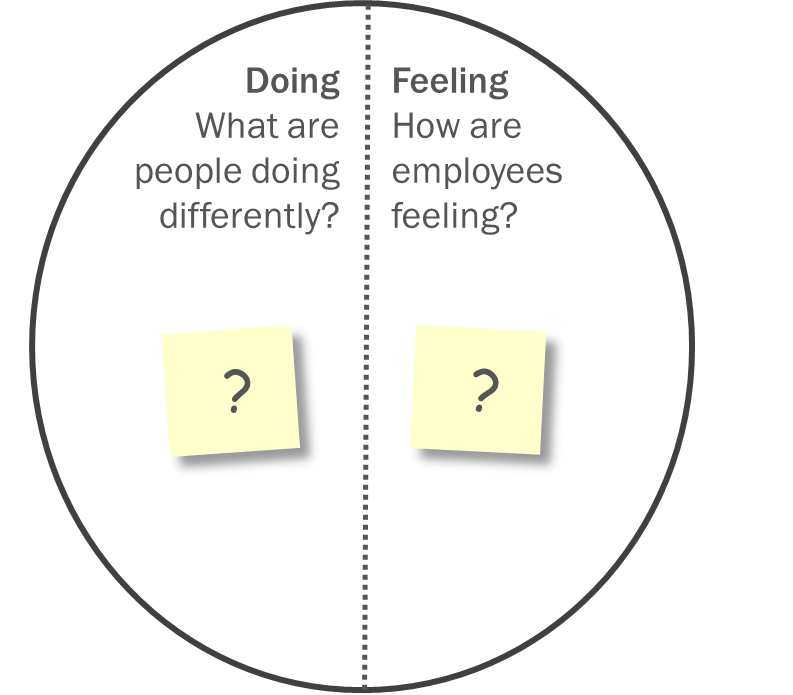 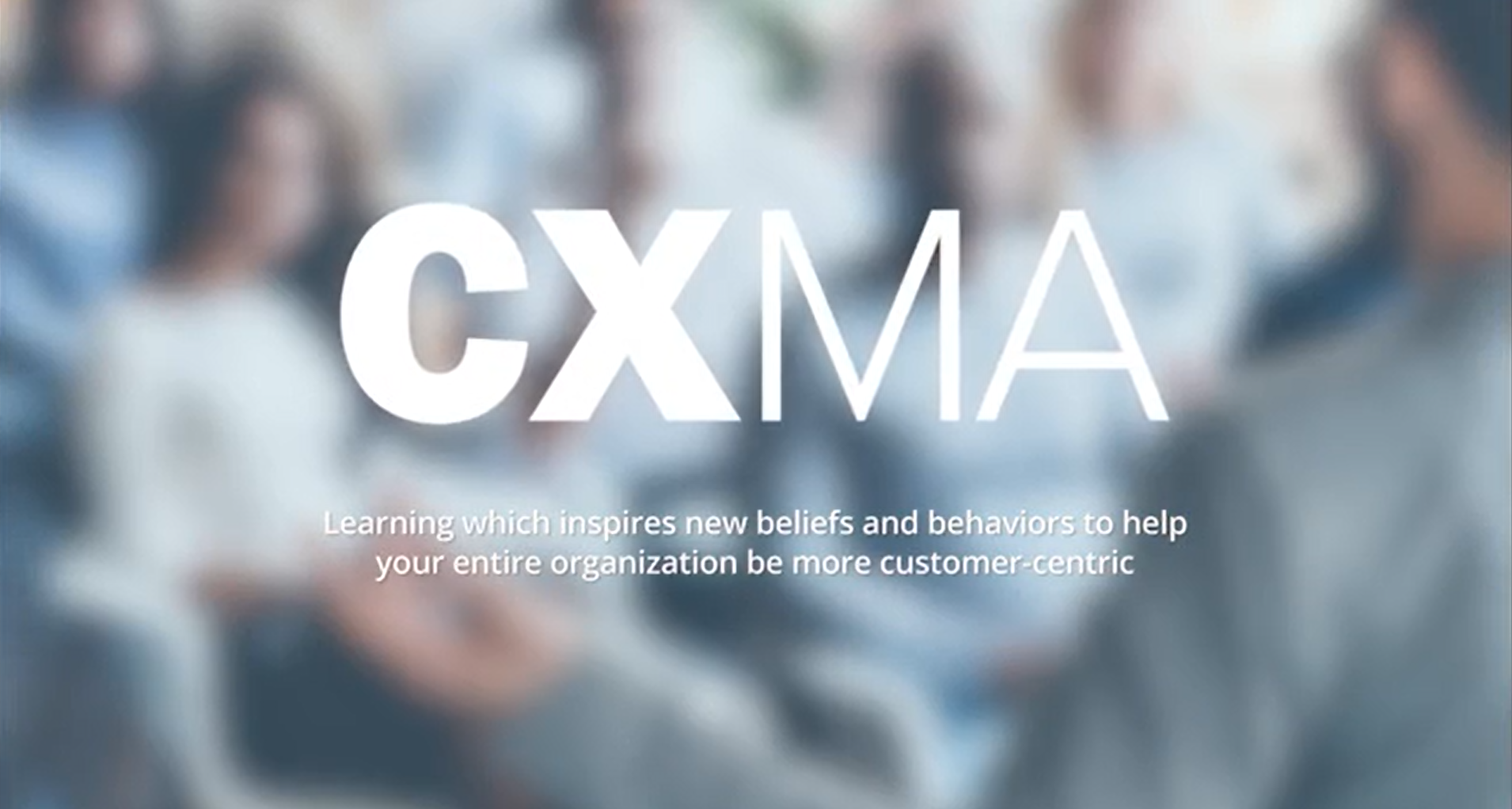 Download Here
Link Here
Save 25% off purchase of CX101! 
Use coupon code ’25OFFINTRO’ 
by 6/30/23
www.mcorpcx.com
Michael Hinshaw
D: 415-526-2651
mhinshaw@mcorp.cx
Diane Magers
D: 713-842-0567
diane@expcatalysts.com
Suzi Earhart
D: 615-478-6210
searhart@mcorp.cx